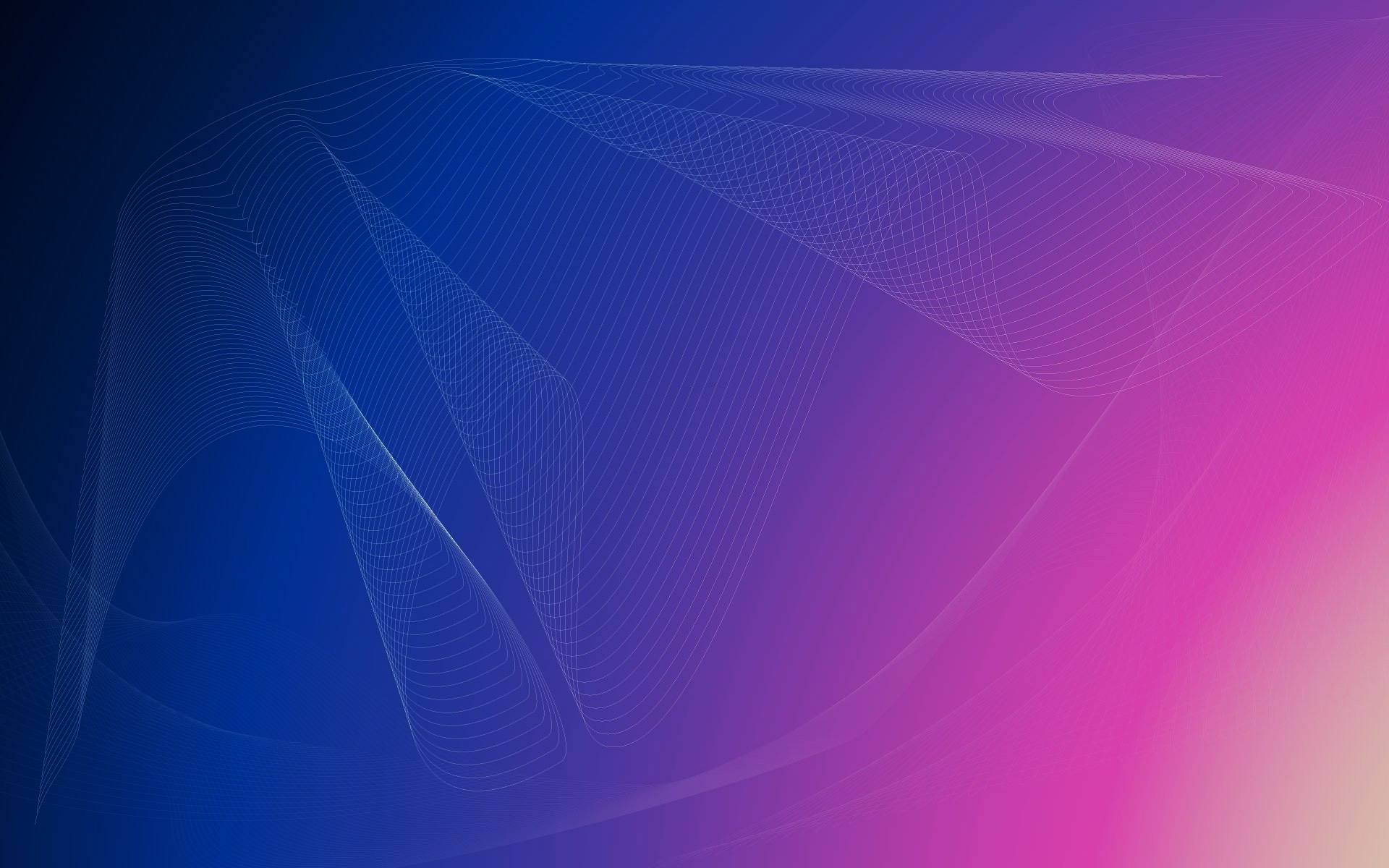 МИНИСТЕРСТВО ОБРАЗОВАНИЯ  РМ
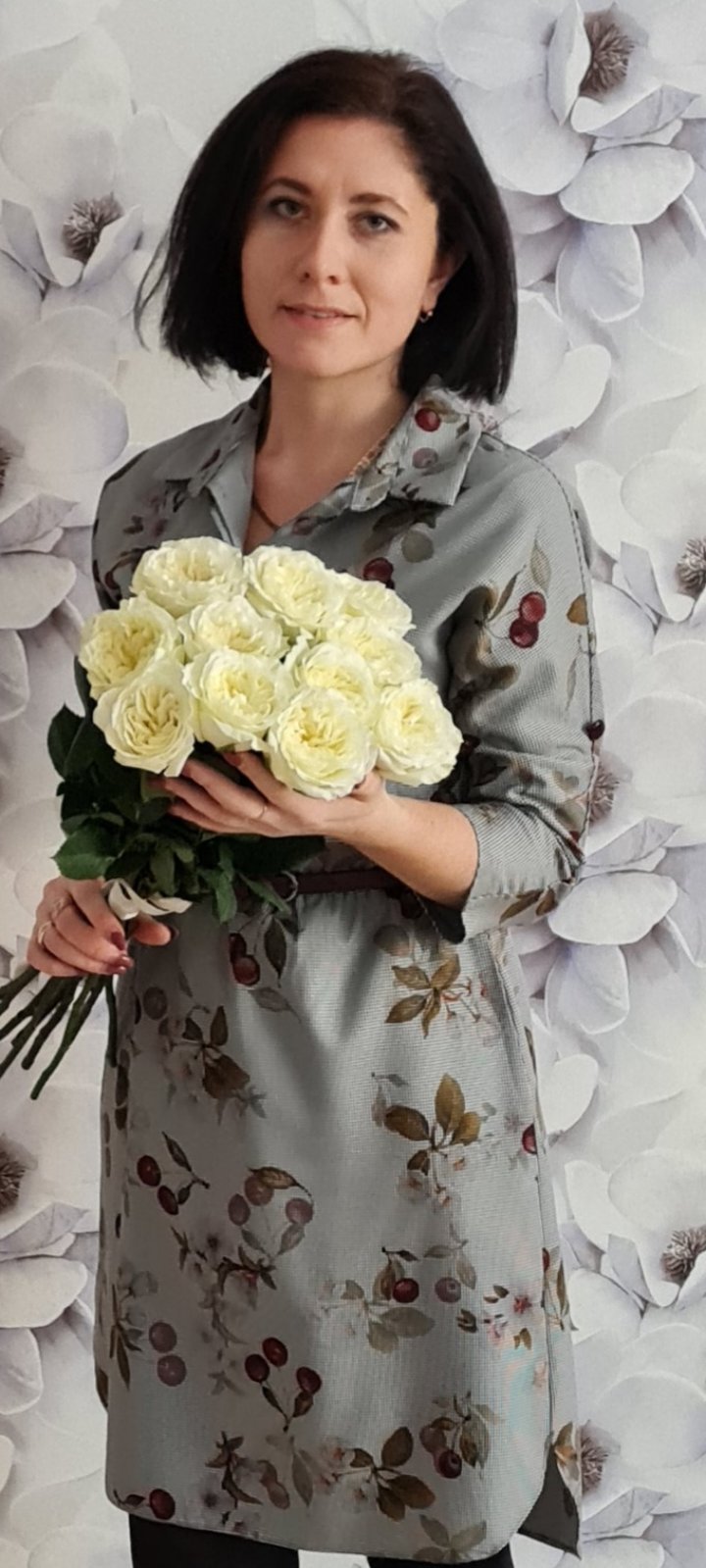 ПОРТФОЛИО                          Лапштаевой Евгении Владимировны, 
воспитателя МАДОУ «Центр   развития ребенка-детский сад № 2»
Дата рождения: 10.01.1990 г.
Профессиональное образование: высшее, ГОУ ВПО «Мордовский государственный педагогический институт имени М. Е. Евсевьева» по специальности «Педагогика и методика дошкольного образования», «Педагогика и психология»
Стаж педагогической работы (по специальности): 9 лет.
Общий трудовой стаж: 9 лет
Квалификационная категория: первая кв.категория
Дата последней аттестации: 25.12.2019 г.
Занимаемая должность: воспитатель
Наличие собственного инновационного педагогического опыта Лапштаевой Евгении ВладимировныВоспитателя МАДОУ «Центр развития ребенка-детский сад № 2»
https://ds47sar.schoolrm.ru/sveden/employees/10006/551298/
1. Участие в инновационной деятельности
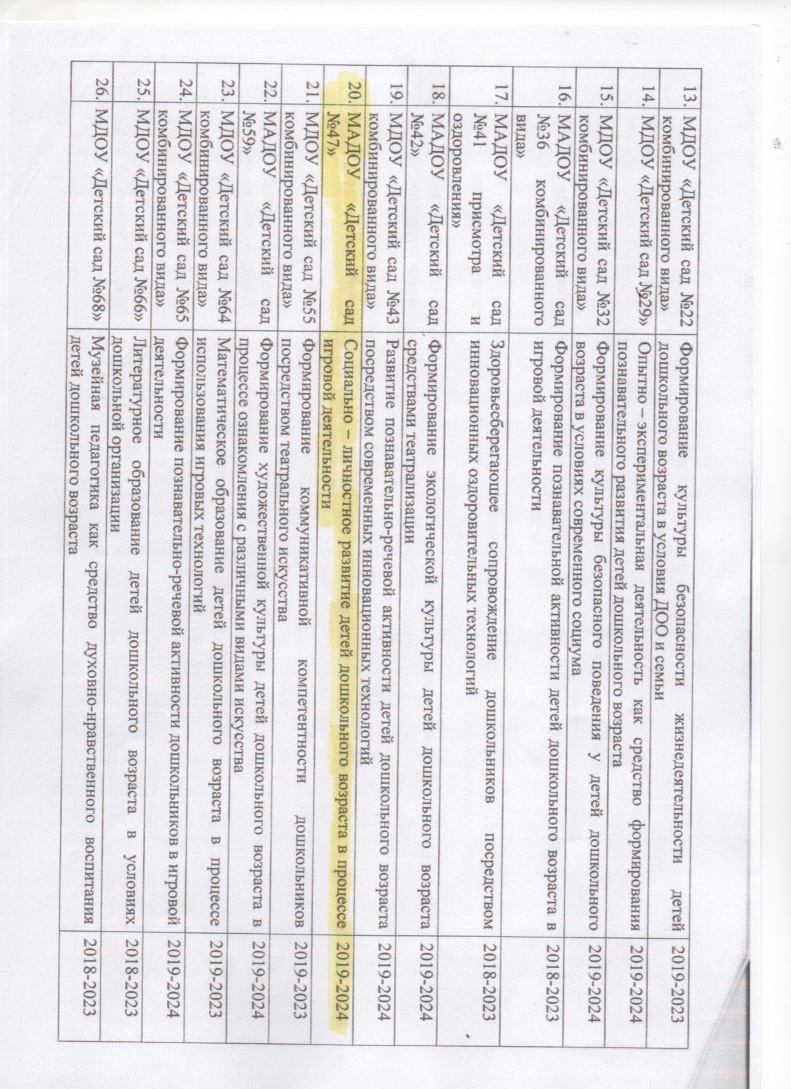 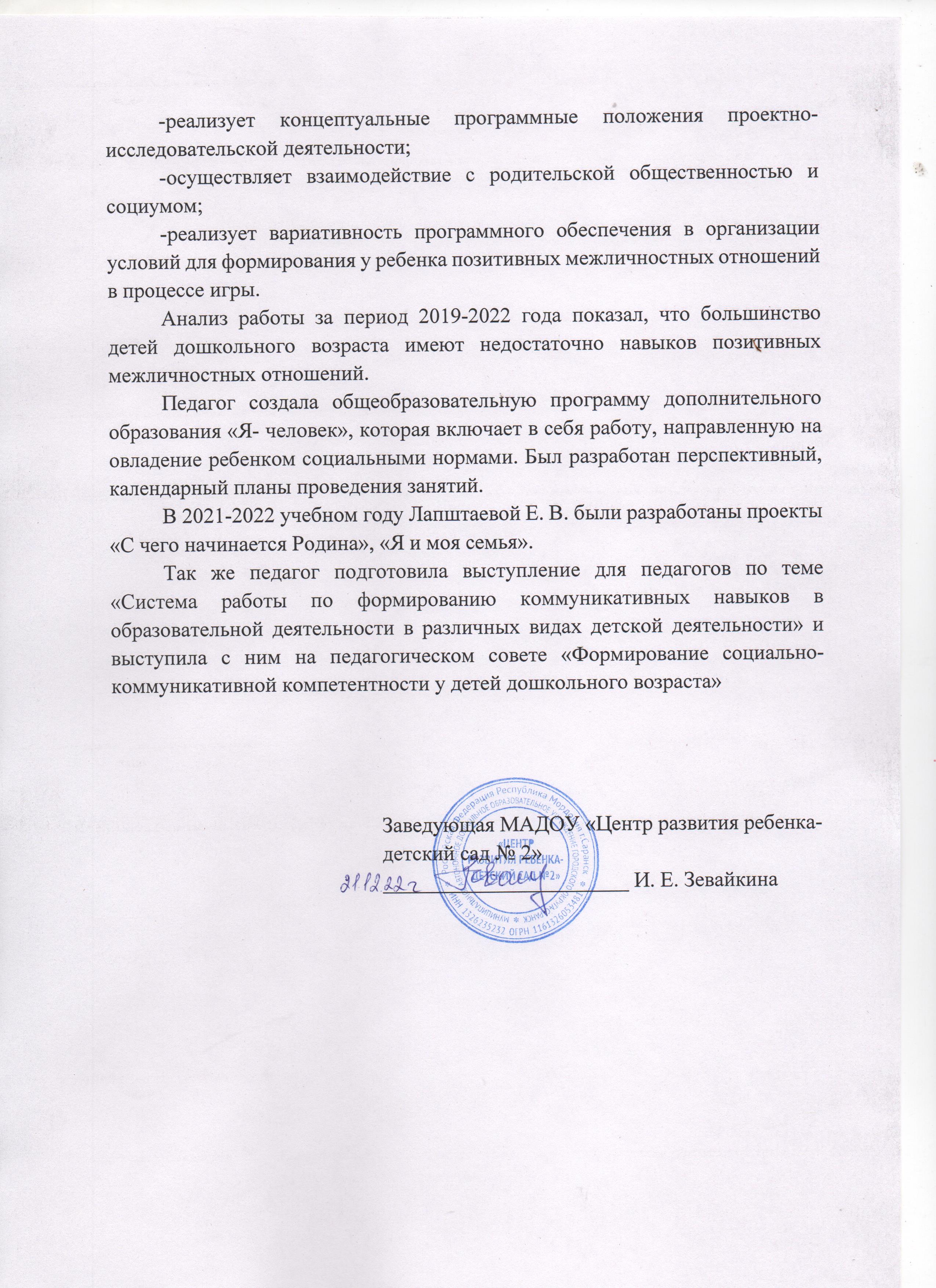 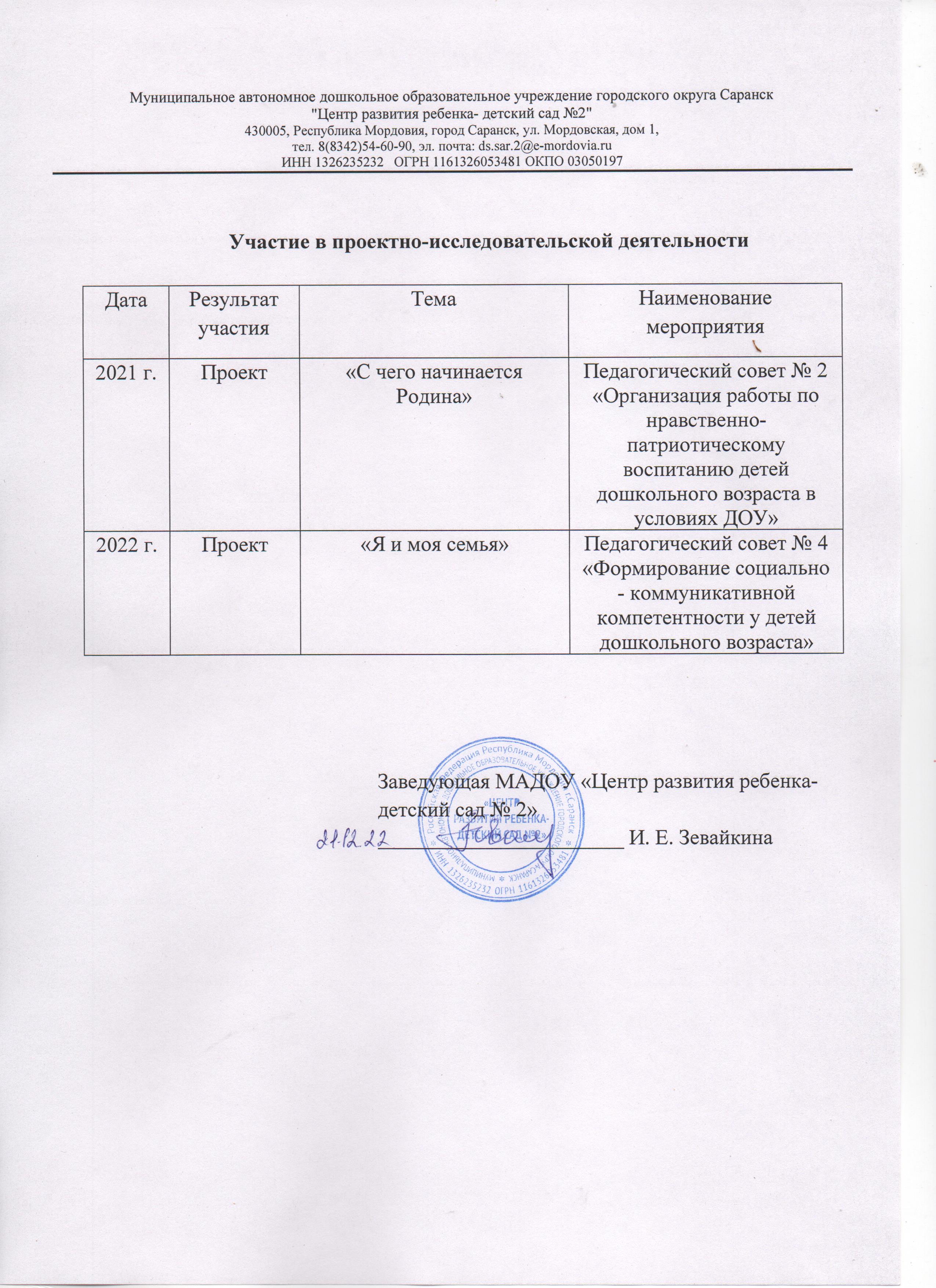 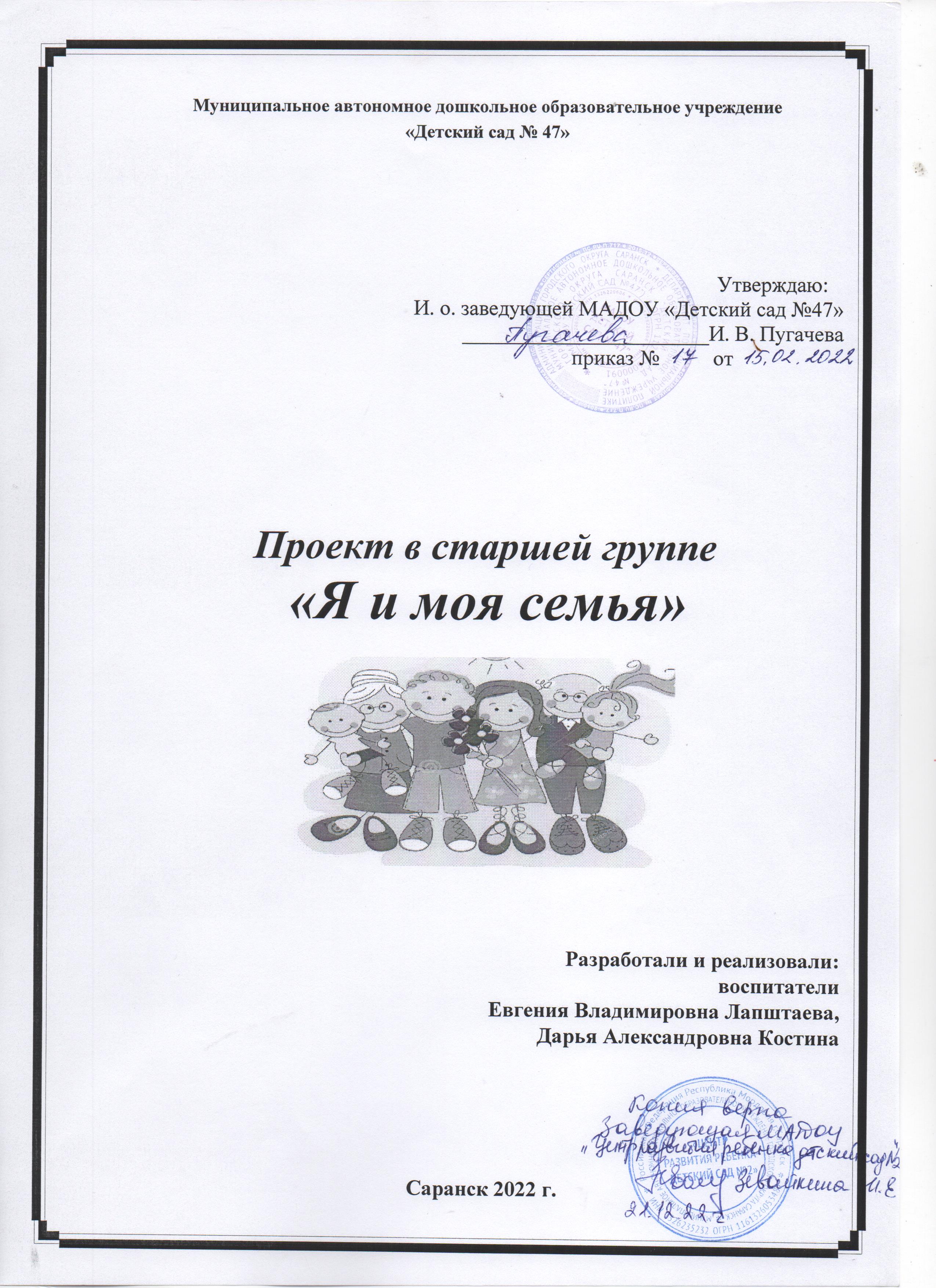 2. Наставничество
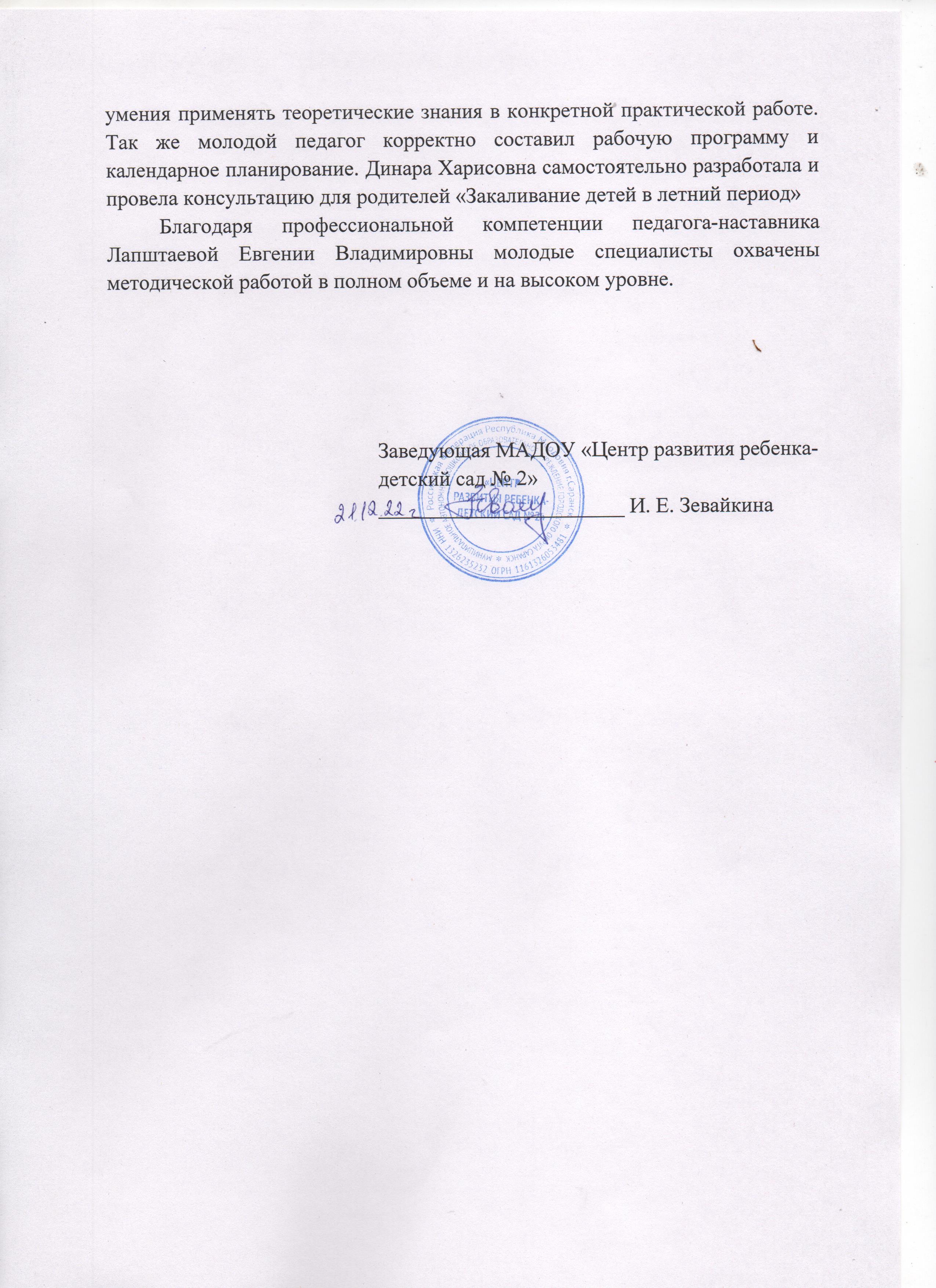 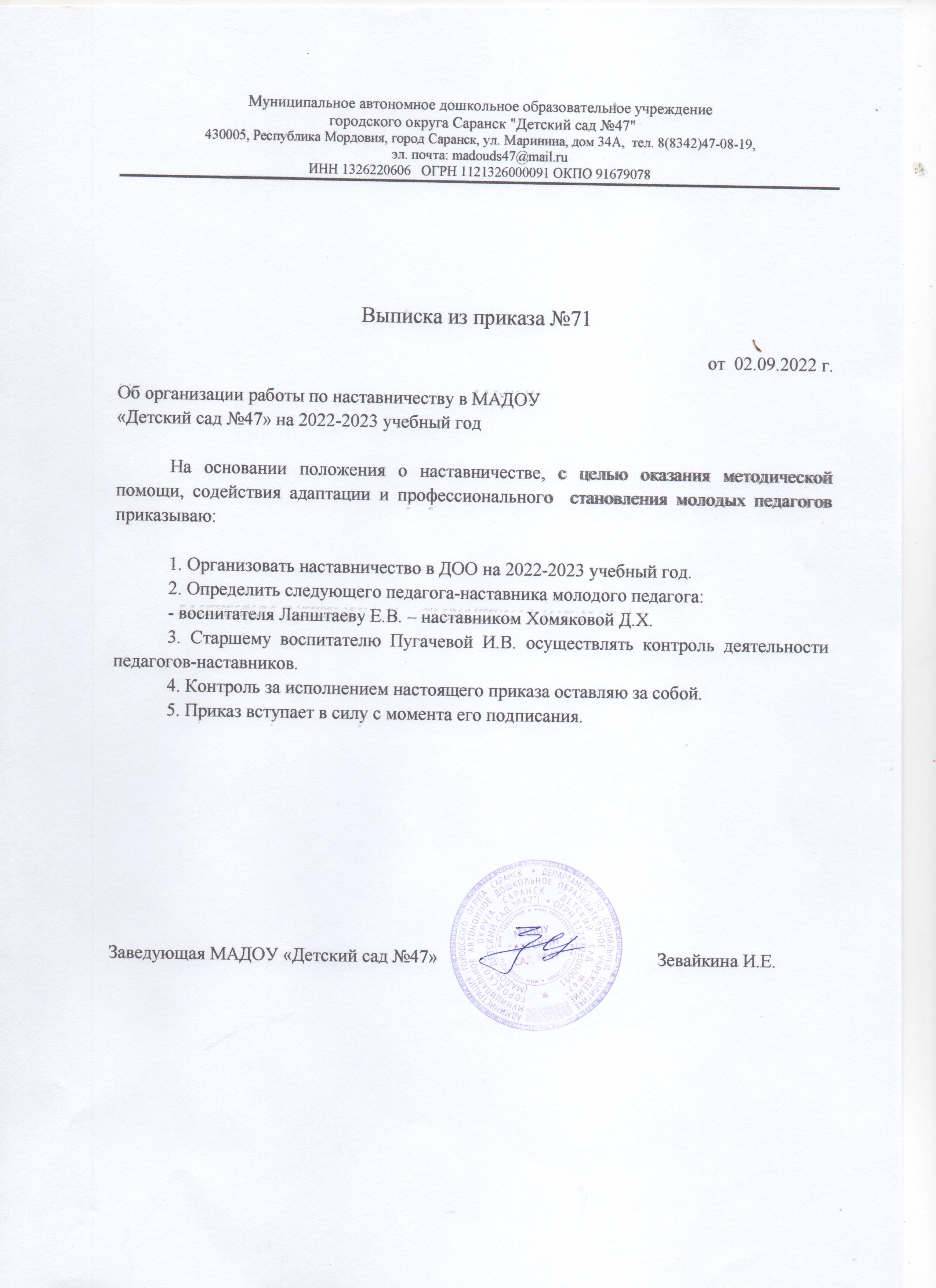 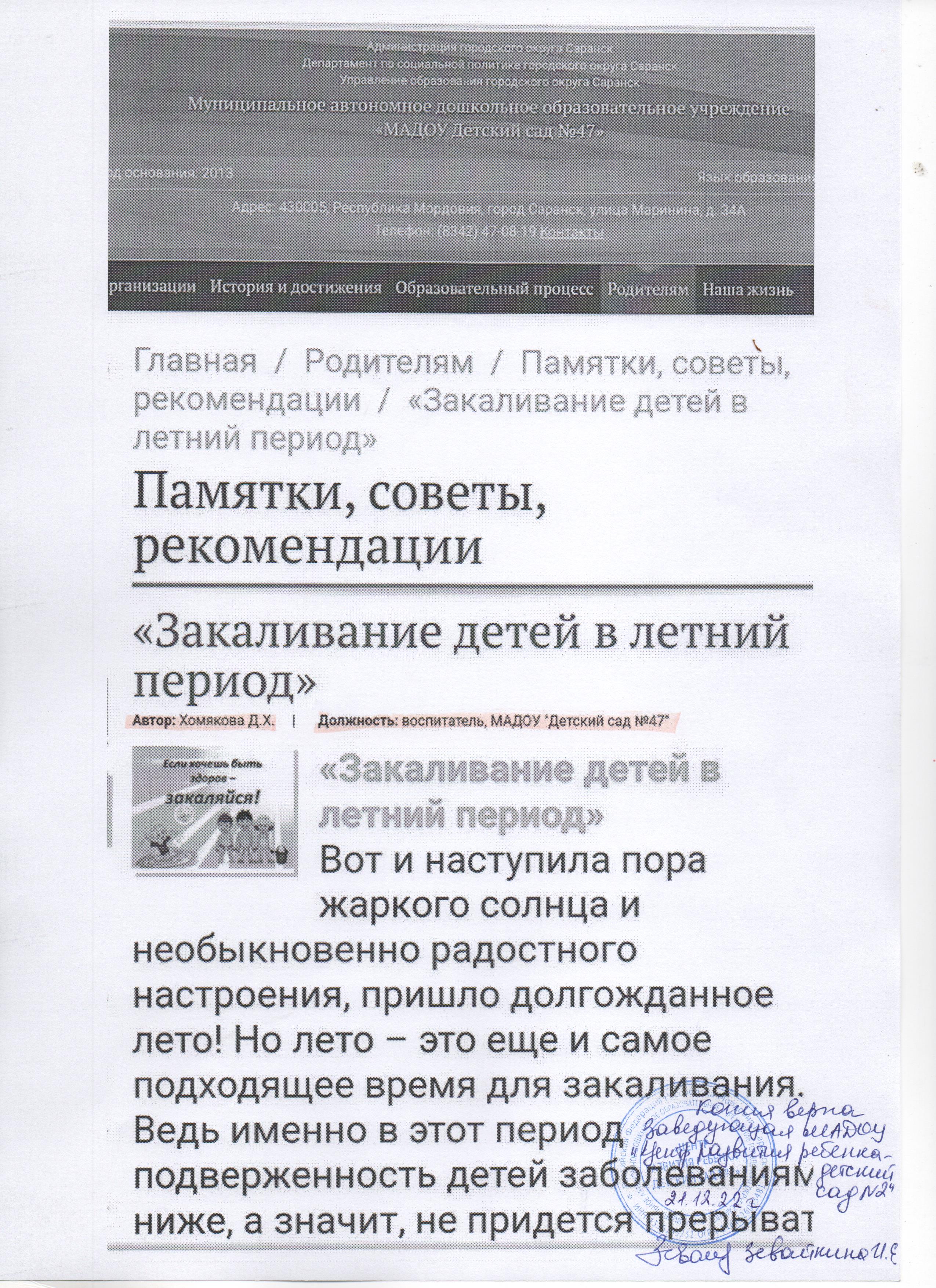 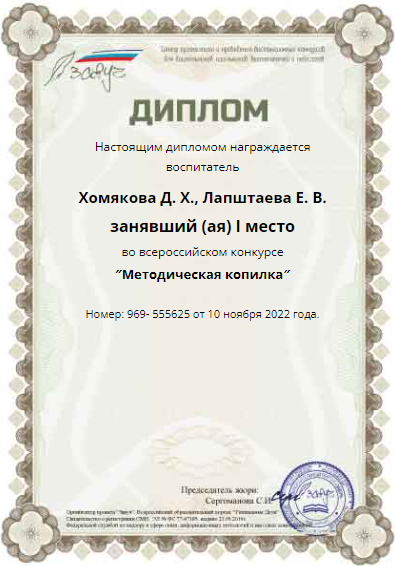 3. Наличие публикаций
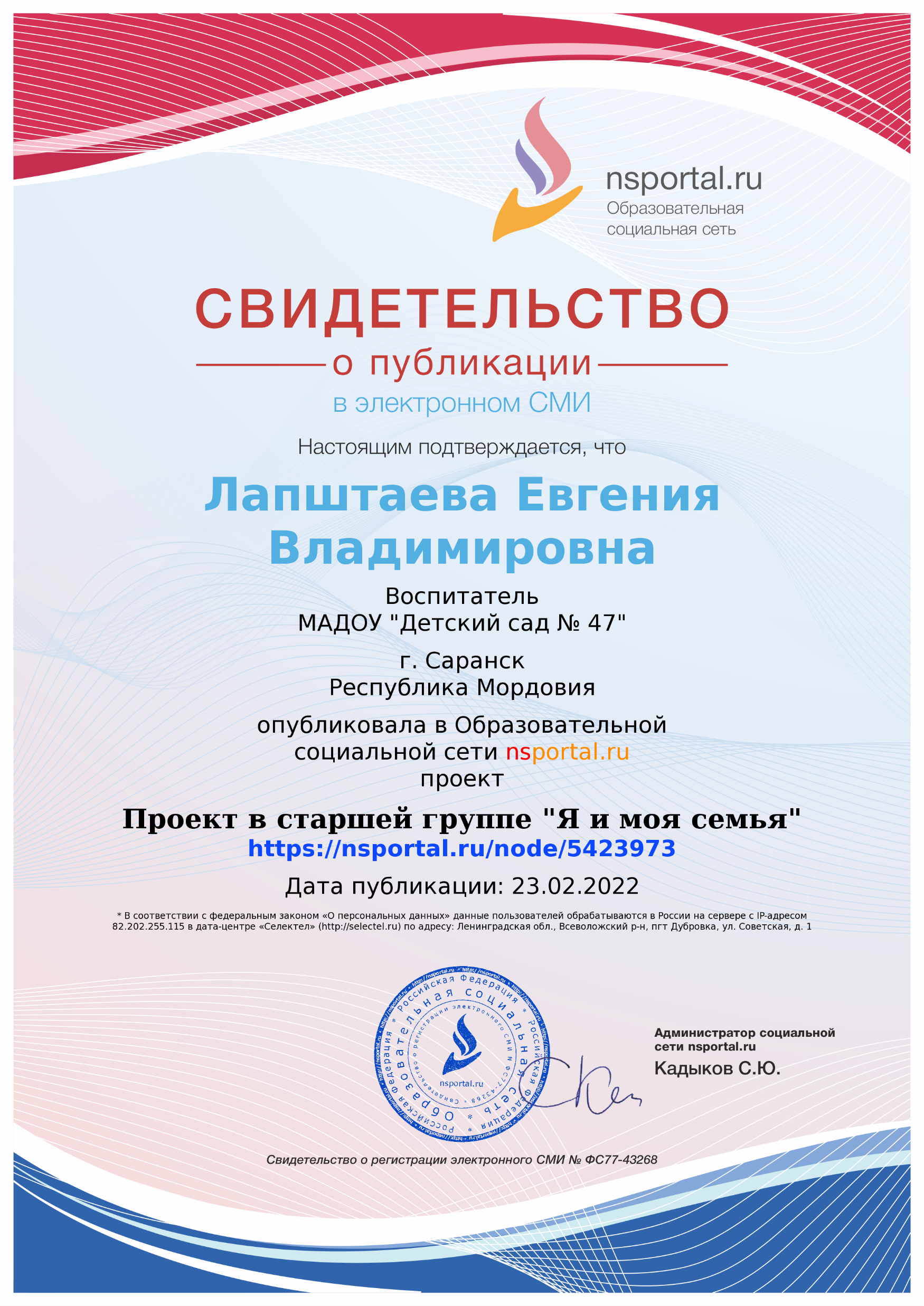 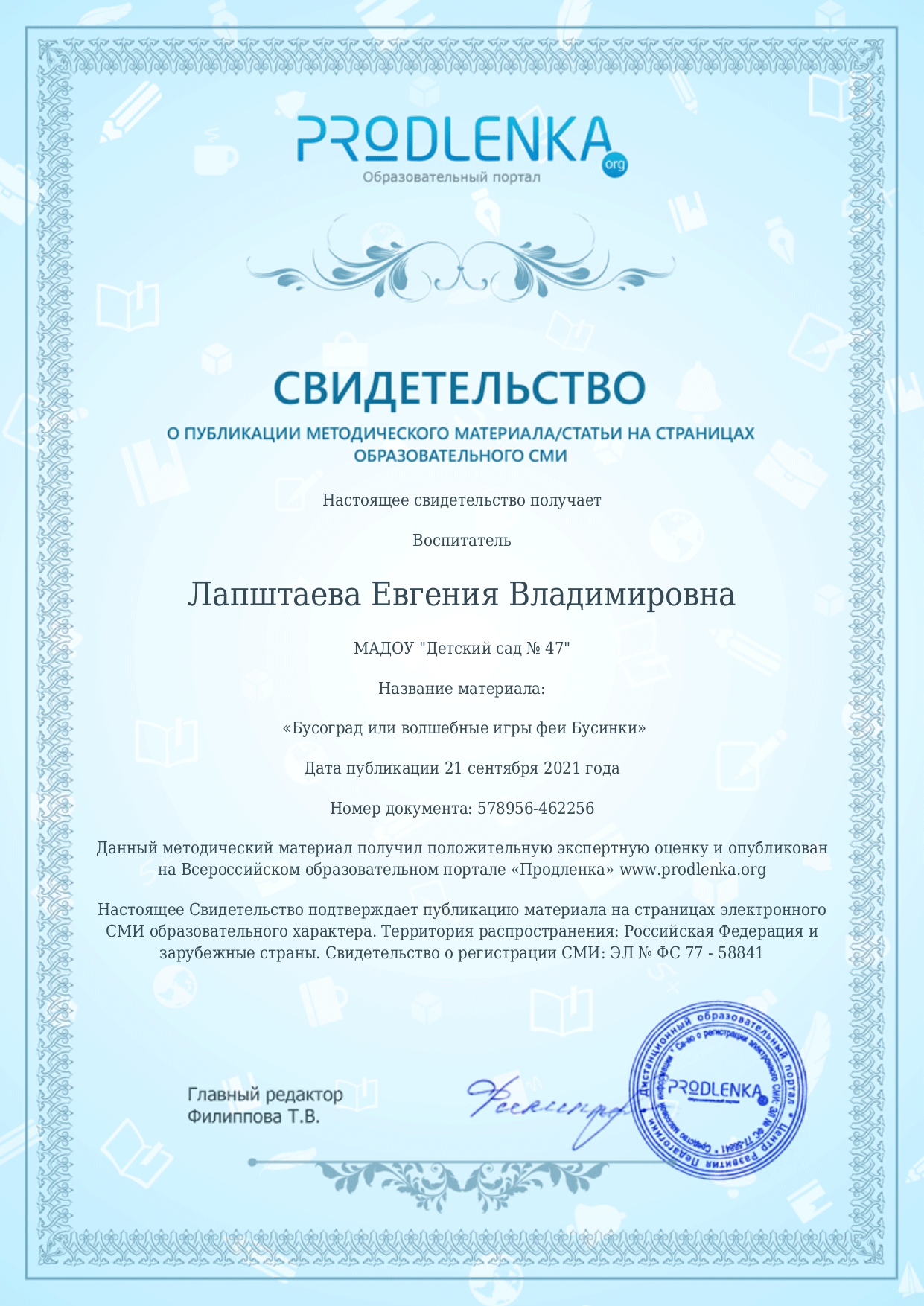 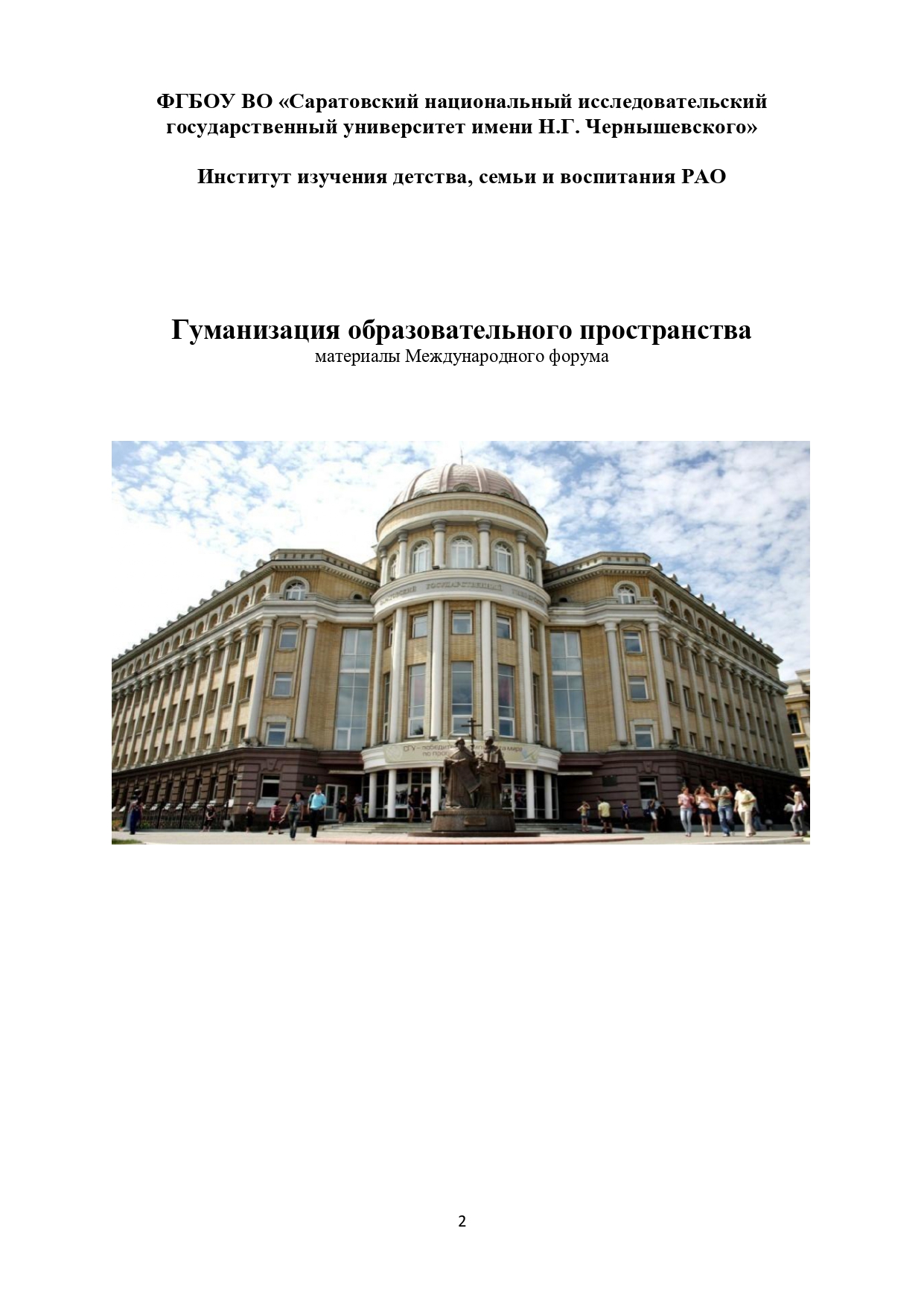 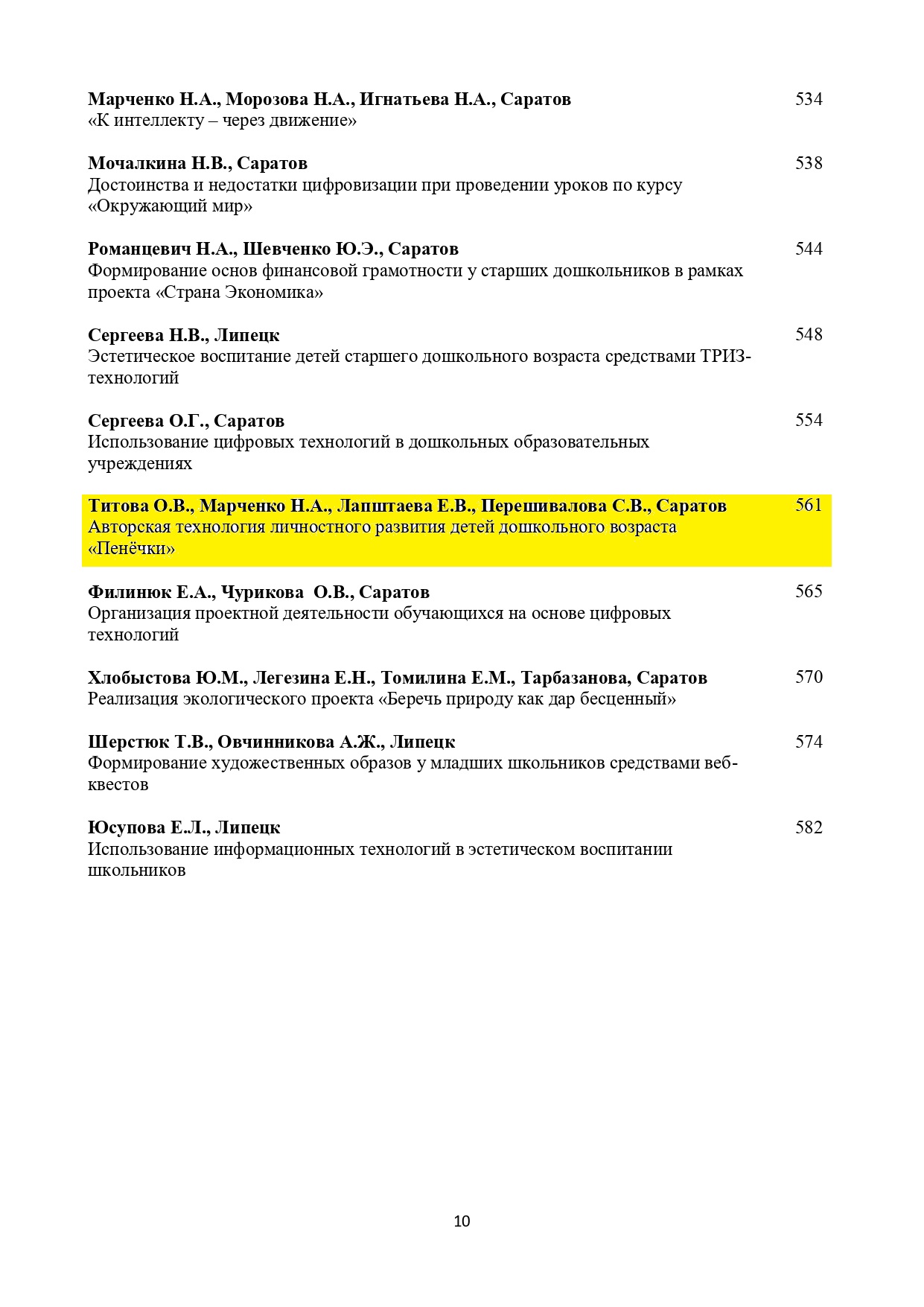 4. Результаты участия воспитанников
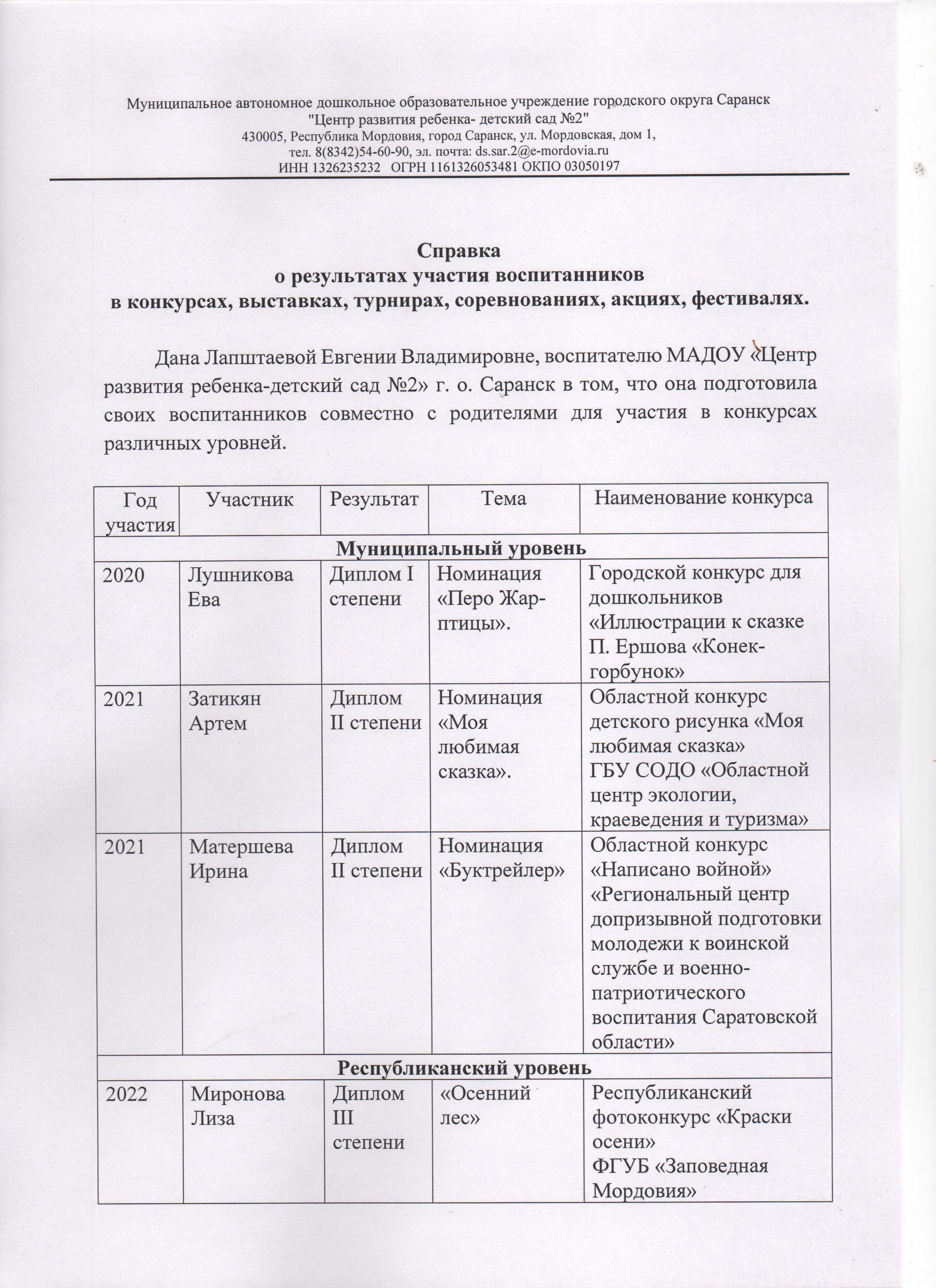 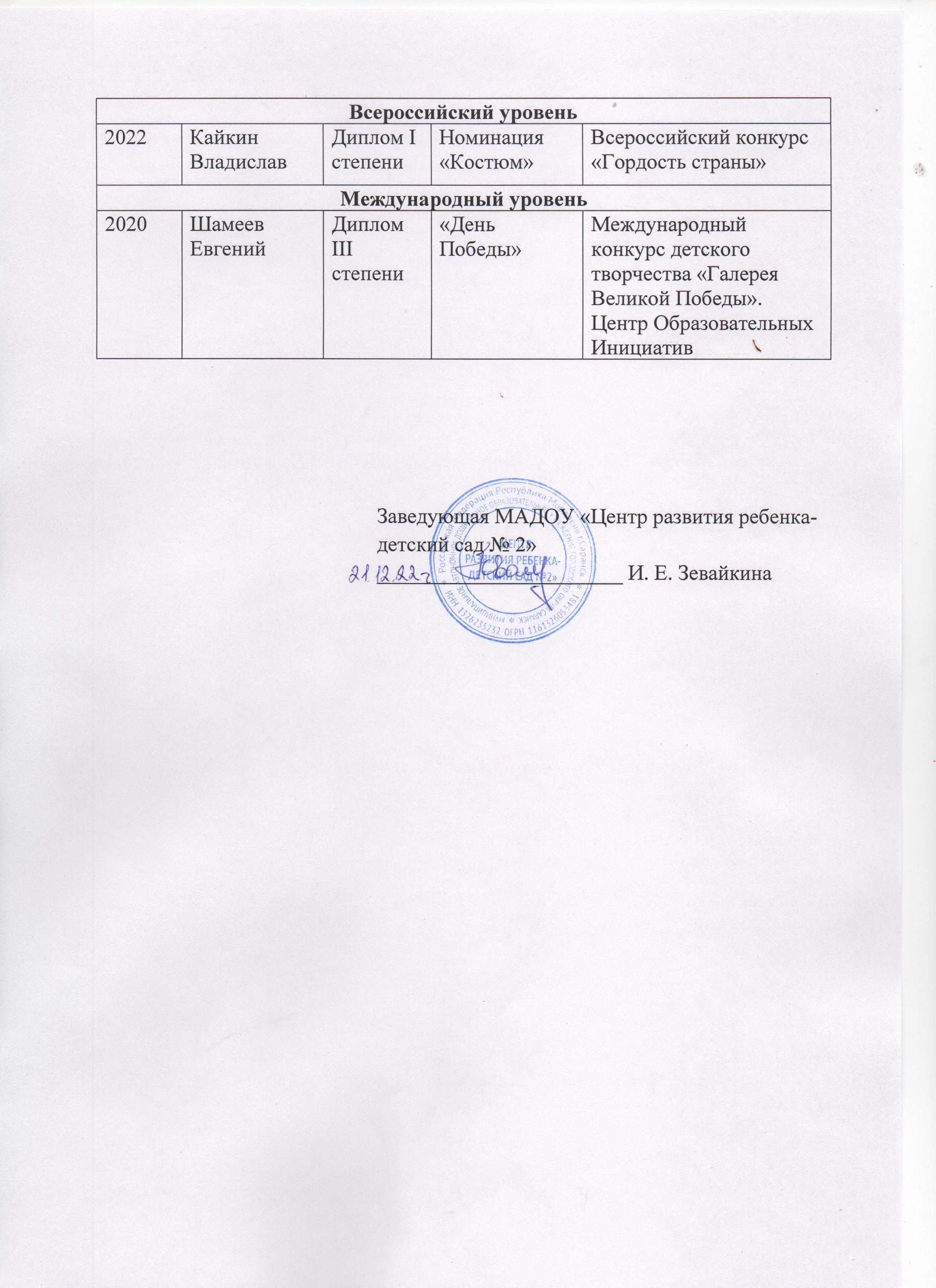 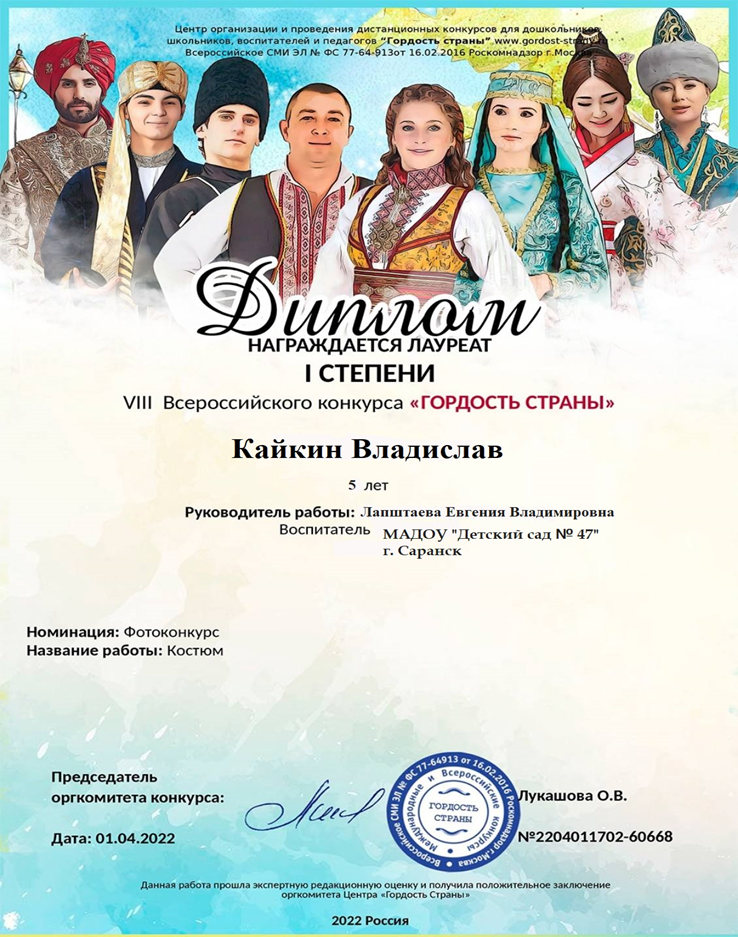 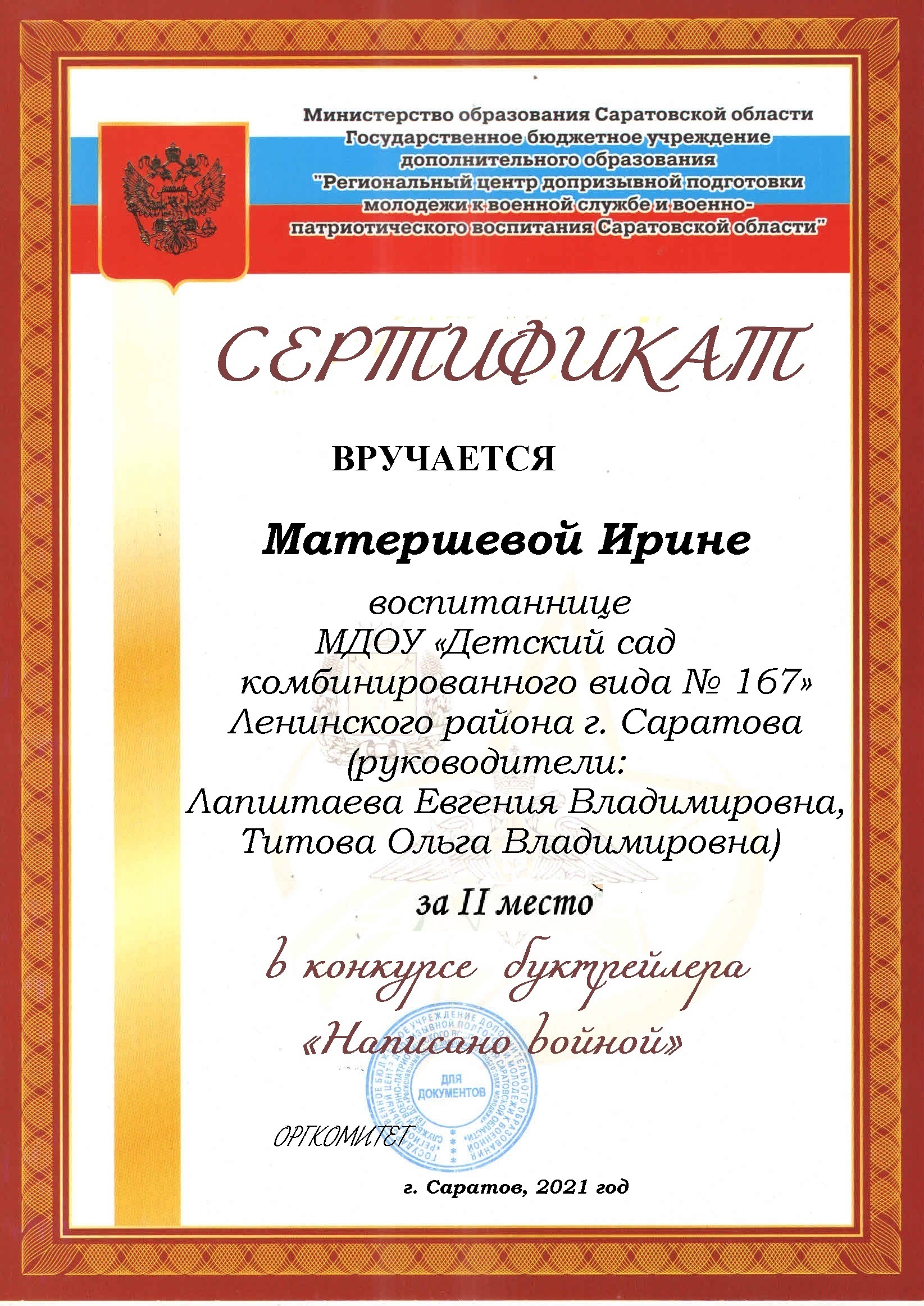 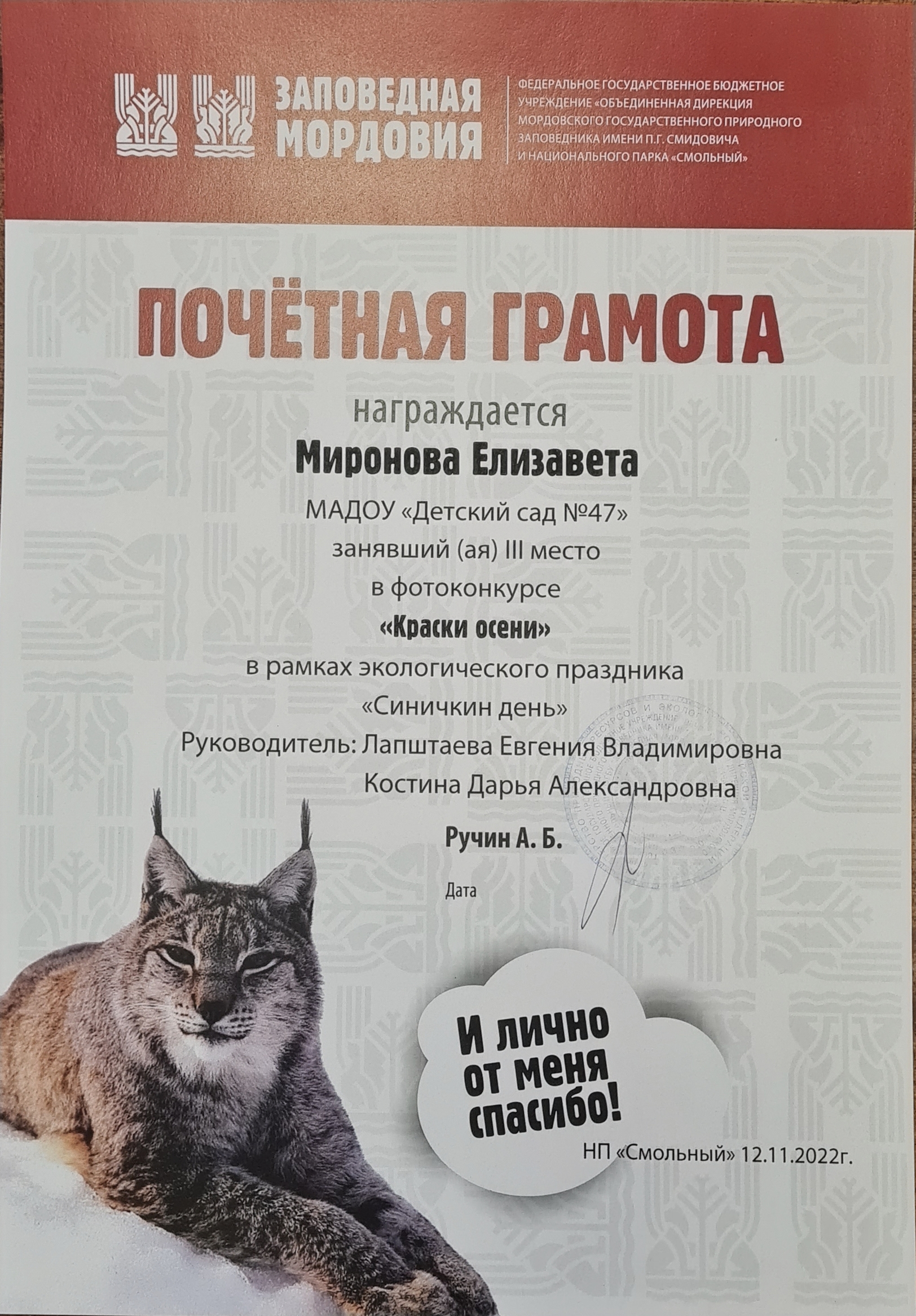 5. Наличие авторских программ
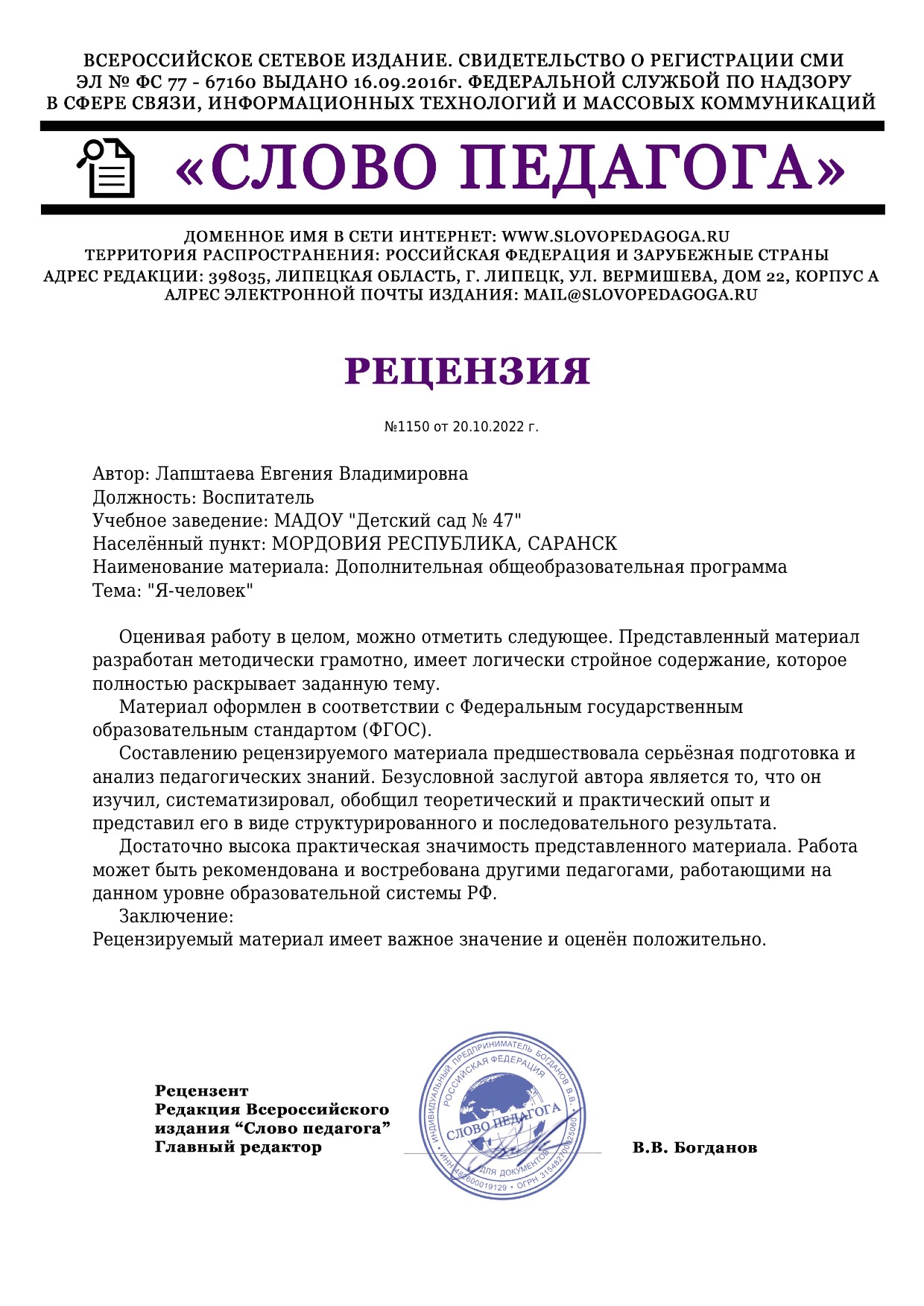 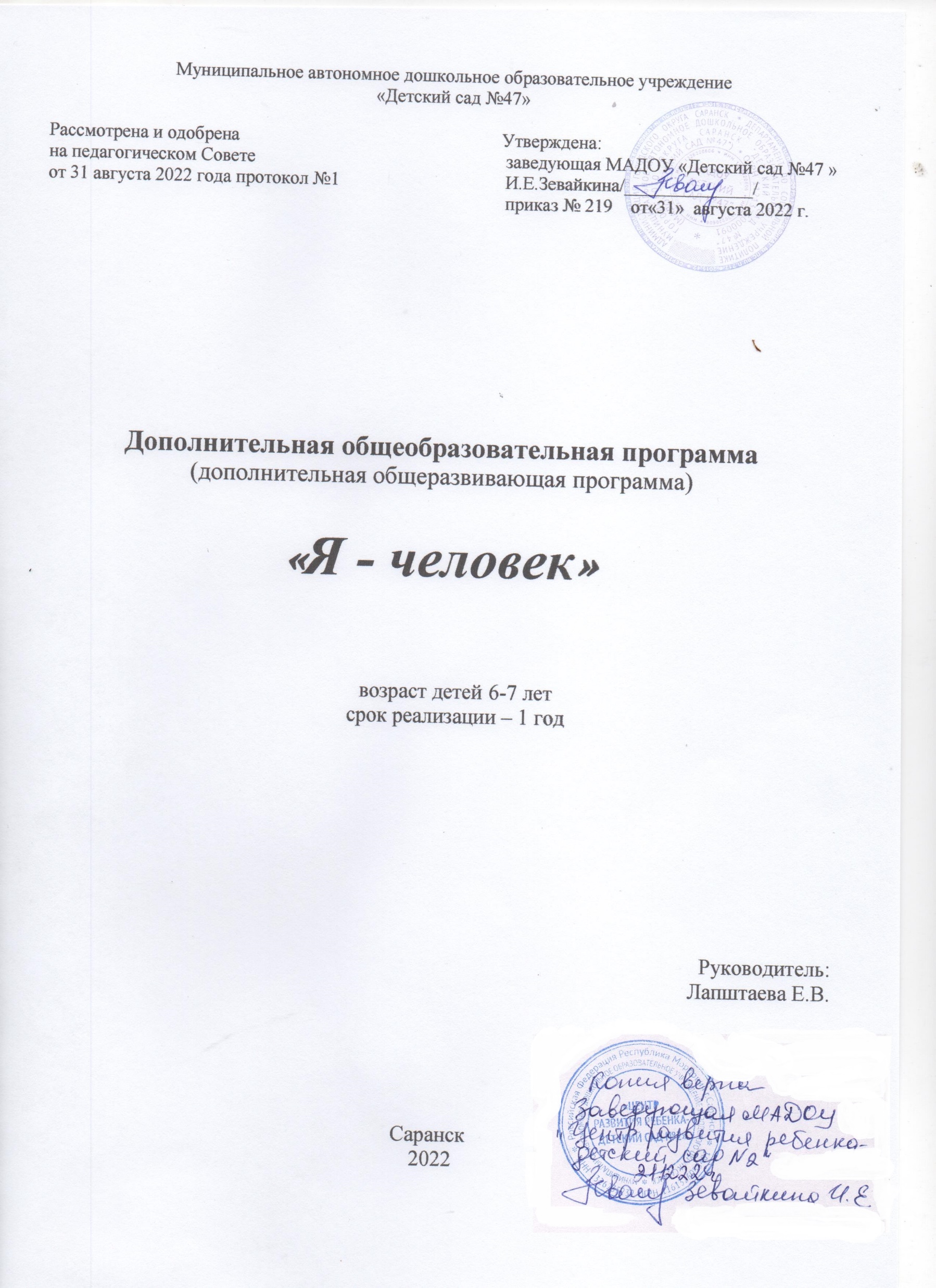 6.Выступления на научно – практических конференциях, семинарах; проведение открытых занятий, мастер-классов, мероприятий
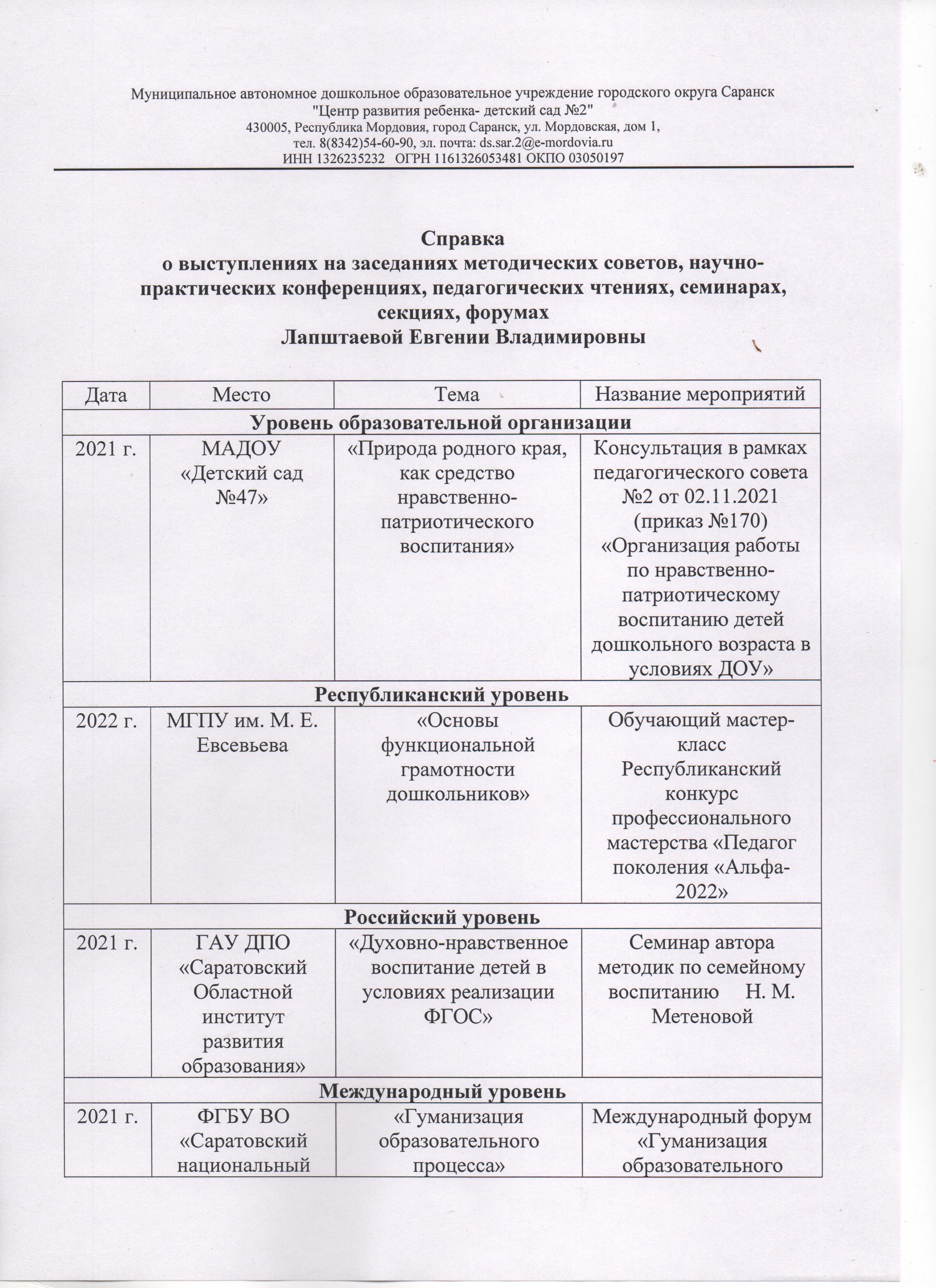 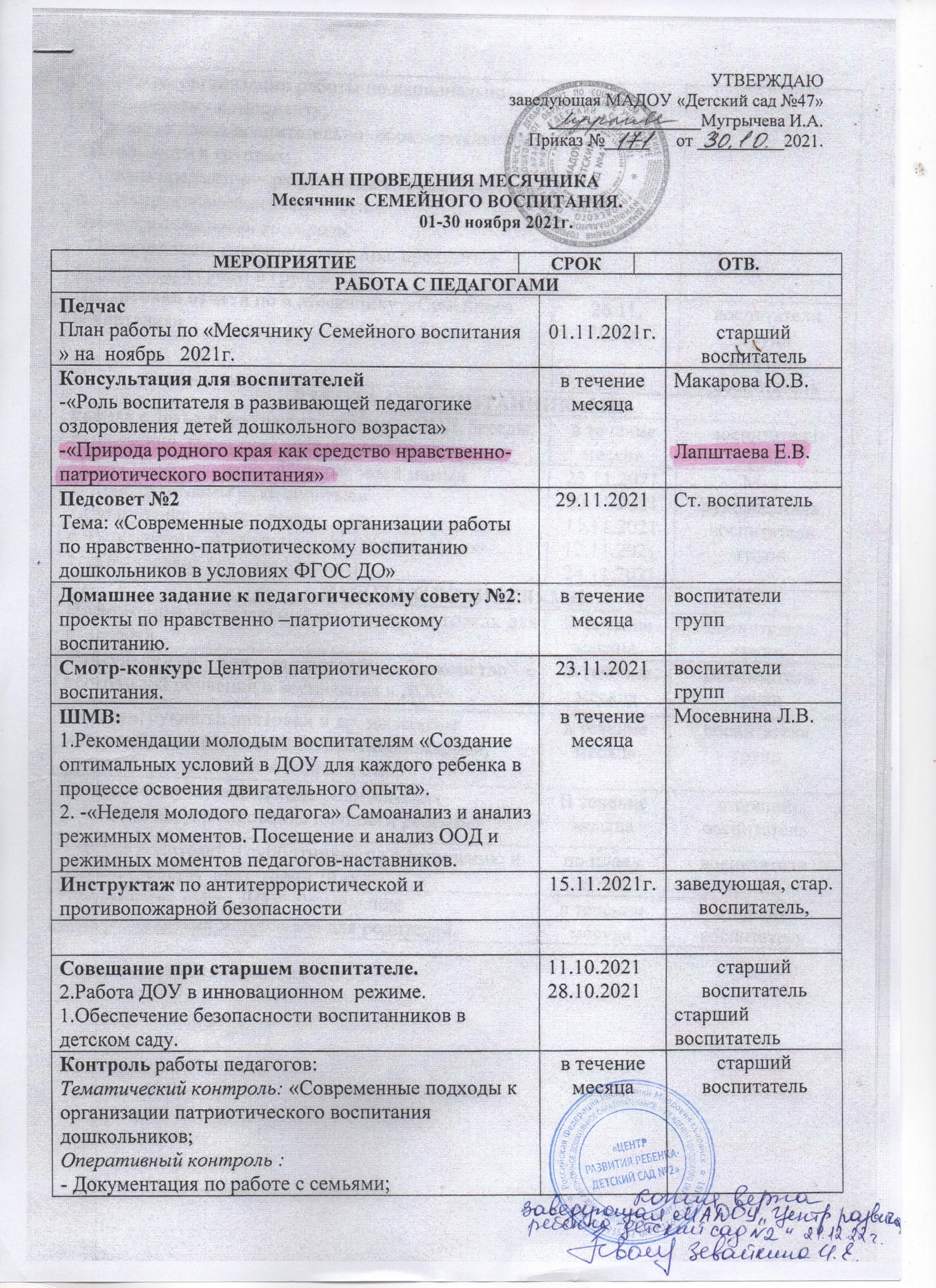 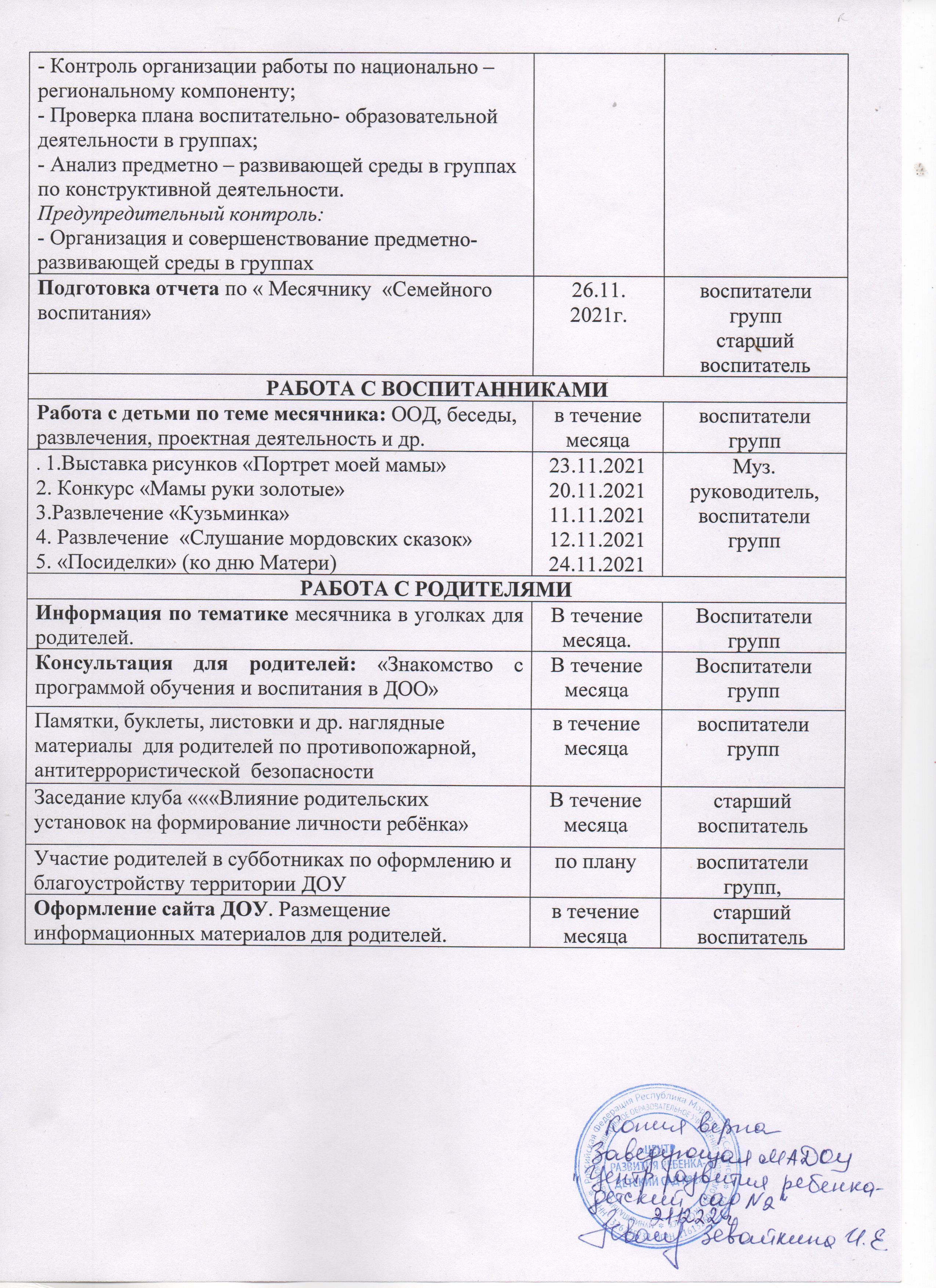 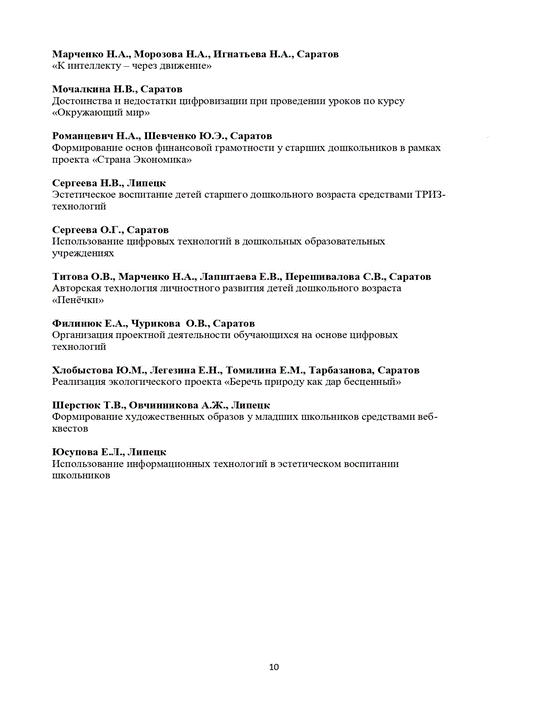 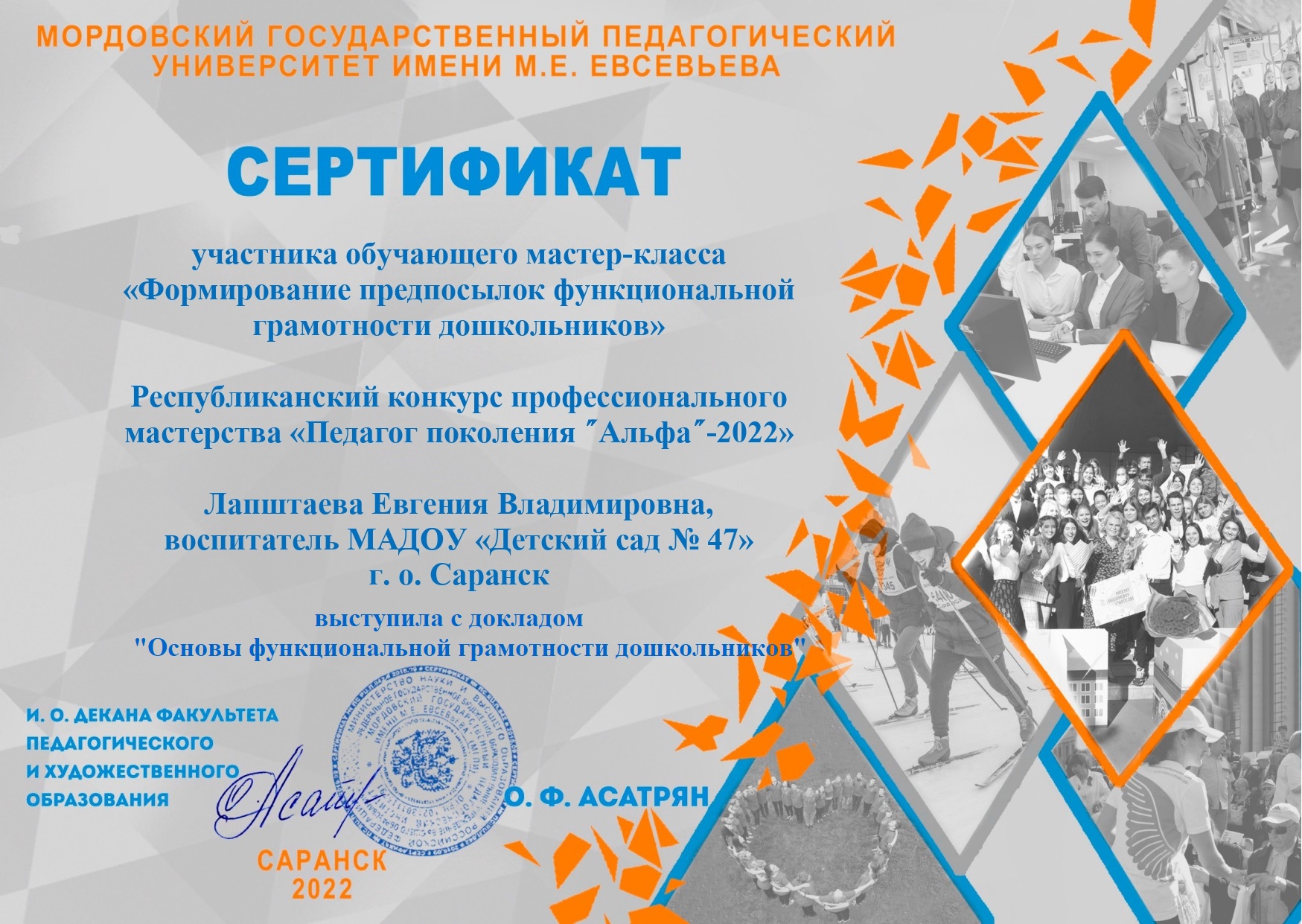 7. Проведение открытых занятий, мастер-классов, мероприятий
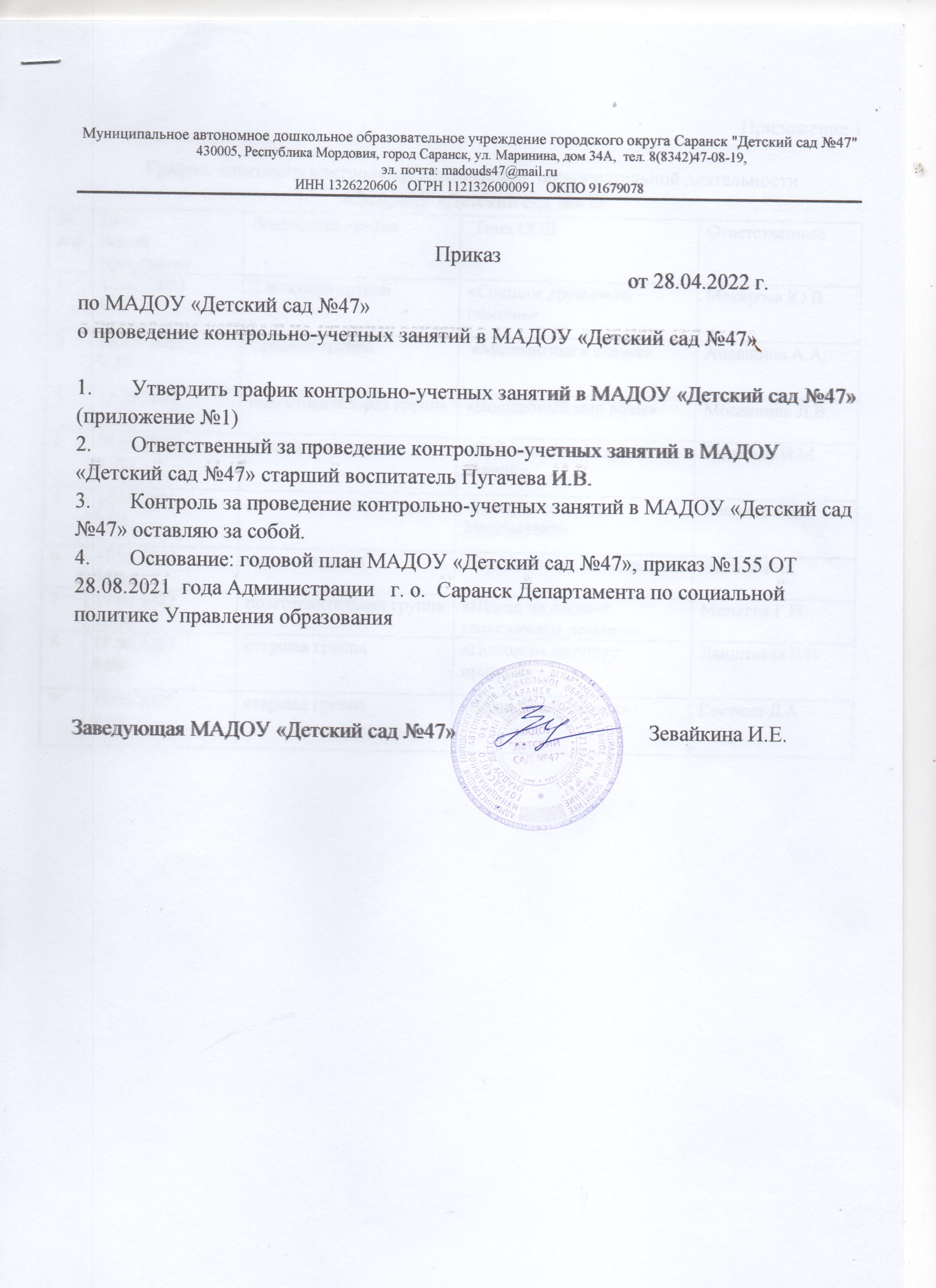 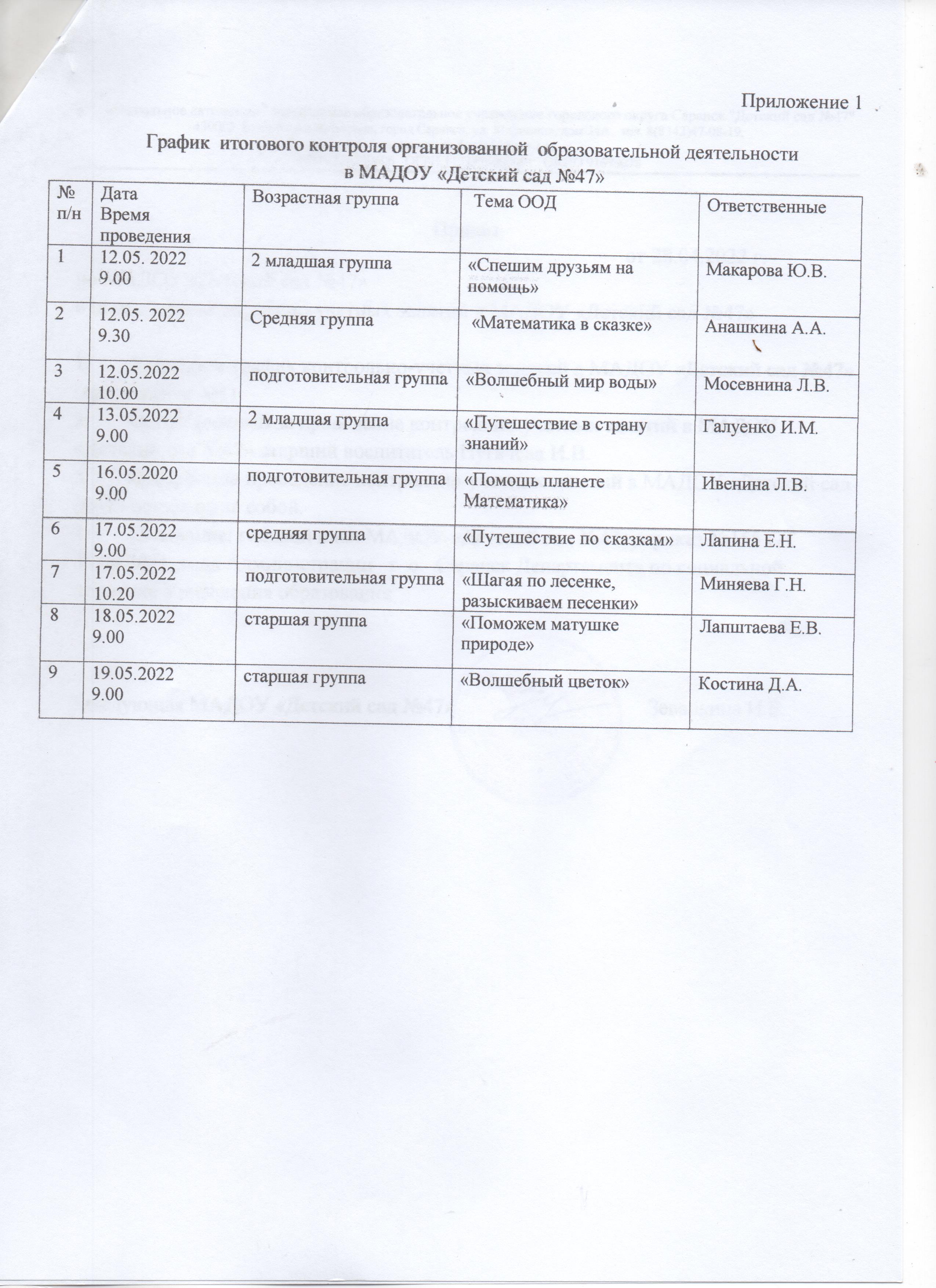 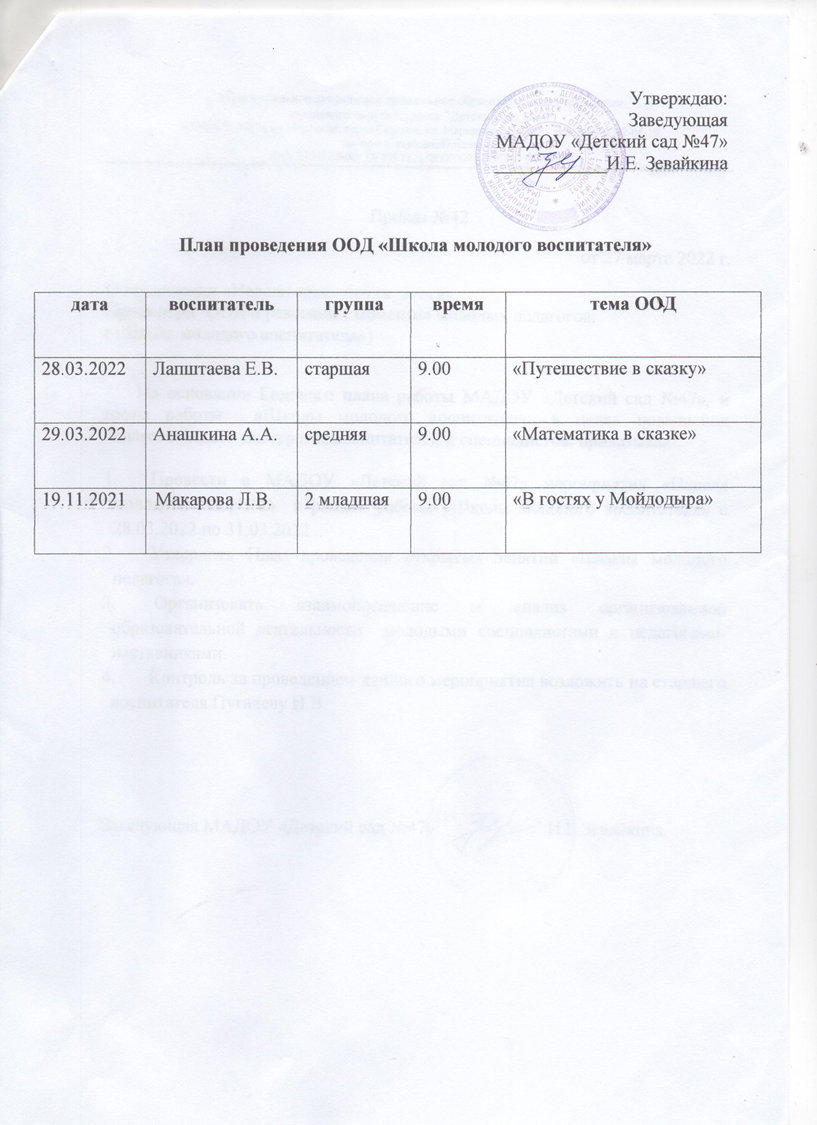 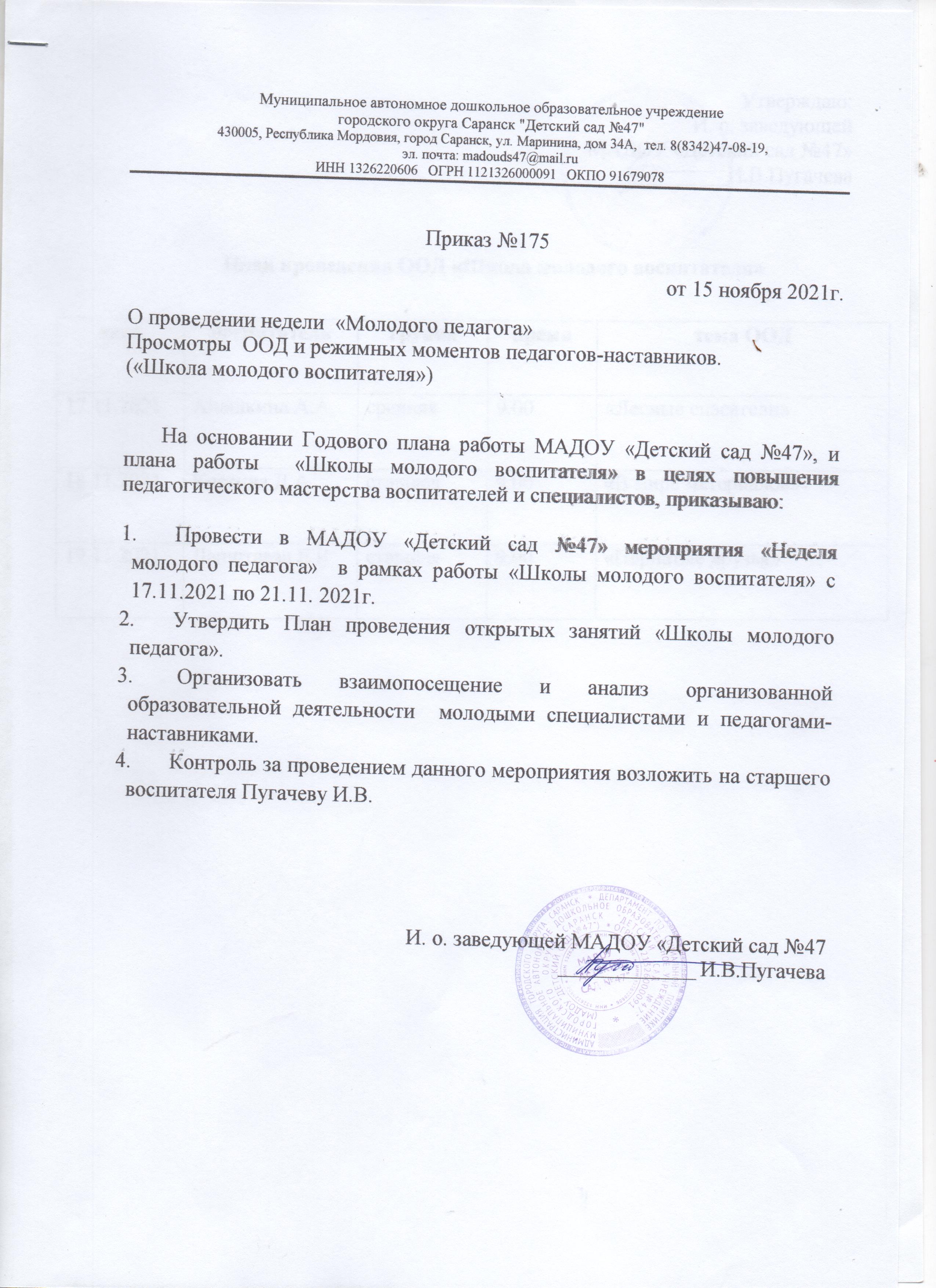 8. Экспертная деятельность
9. Общественно-педагогическая активность
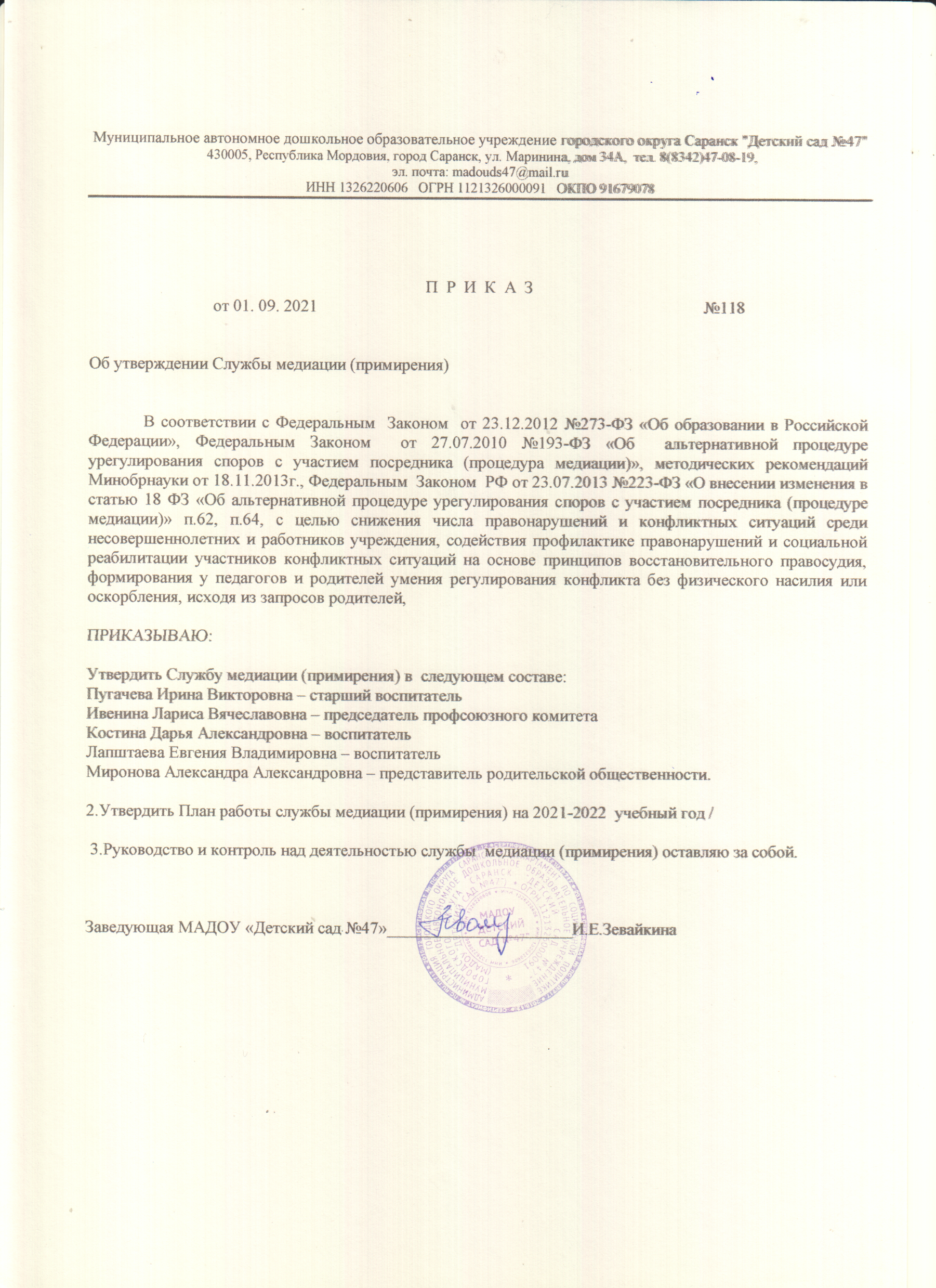 10.Позитивные результаты работы с воспитанниками
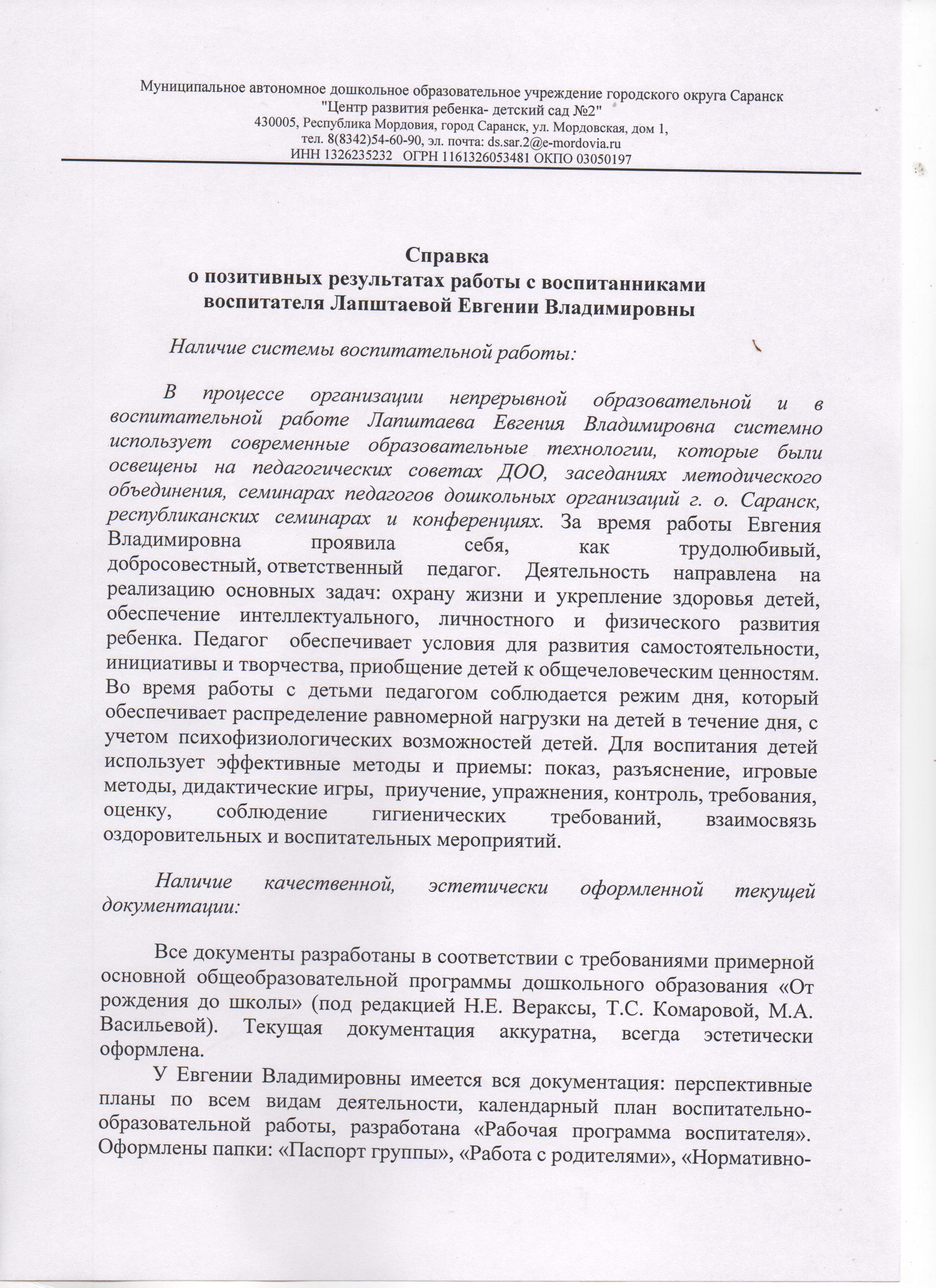 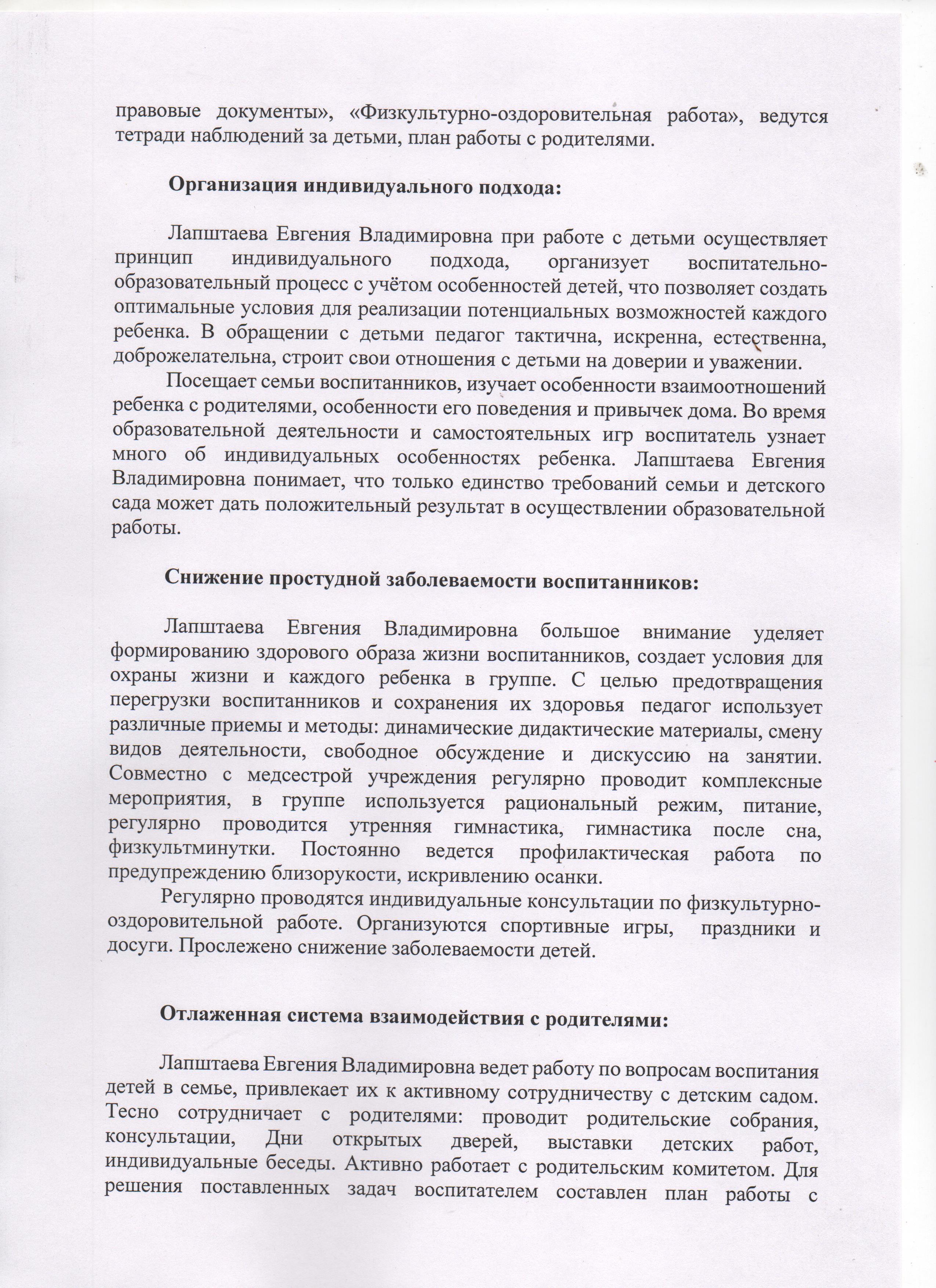 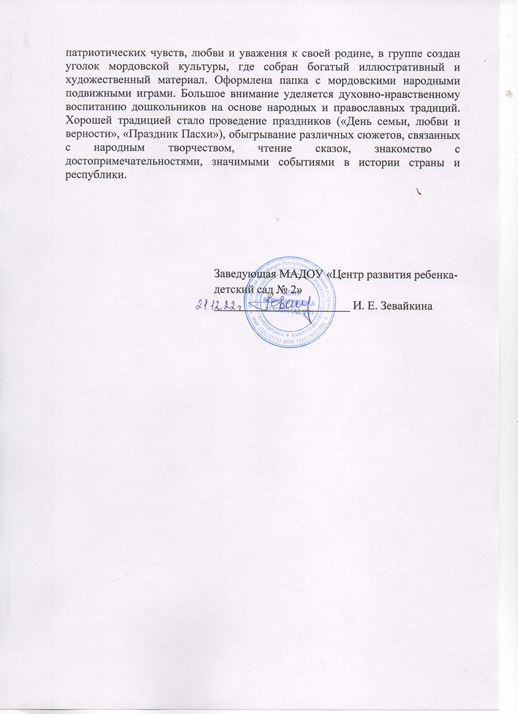 11. Качество взаимодействия с родителями
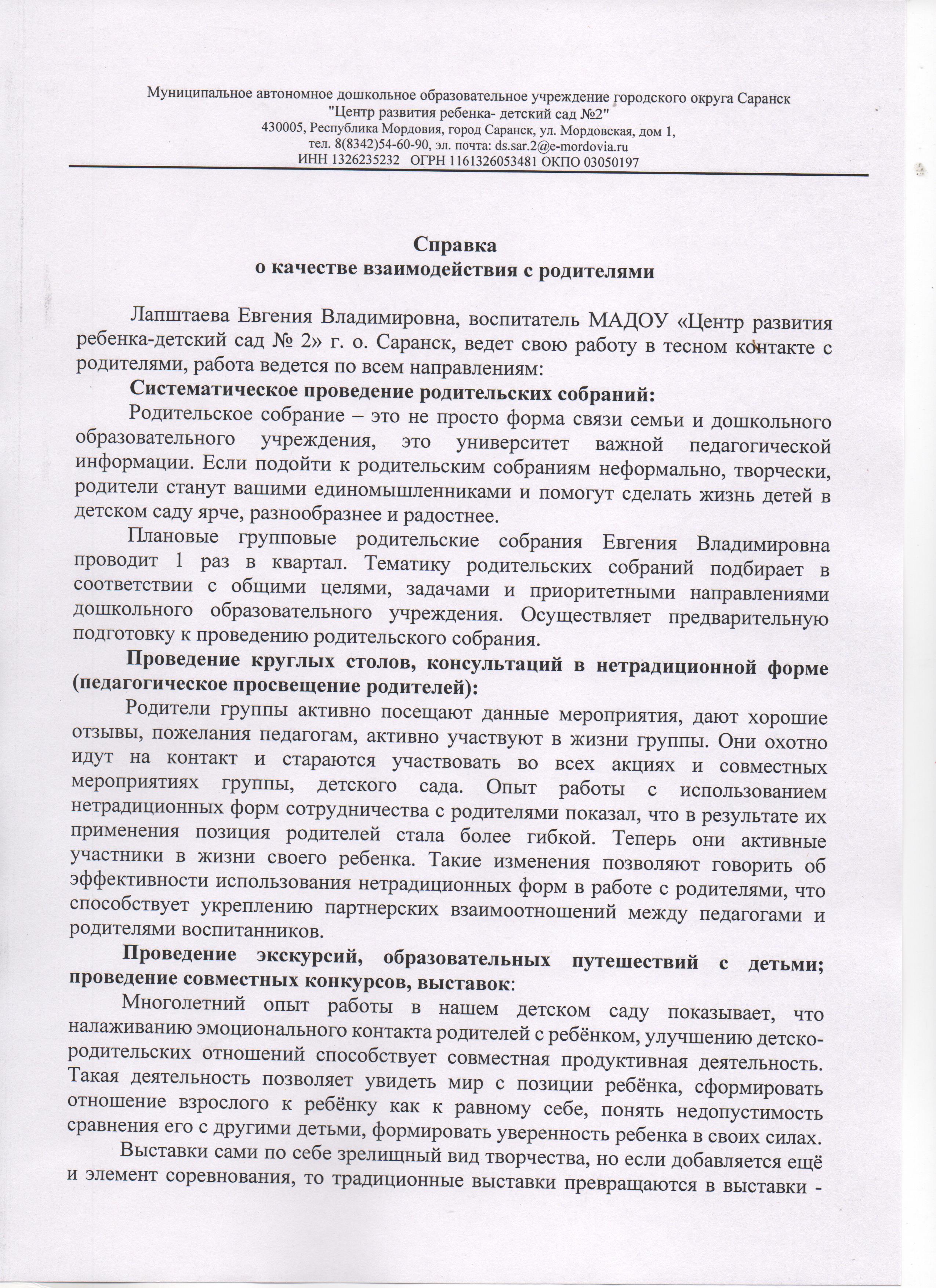 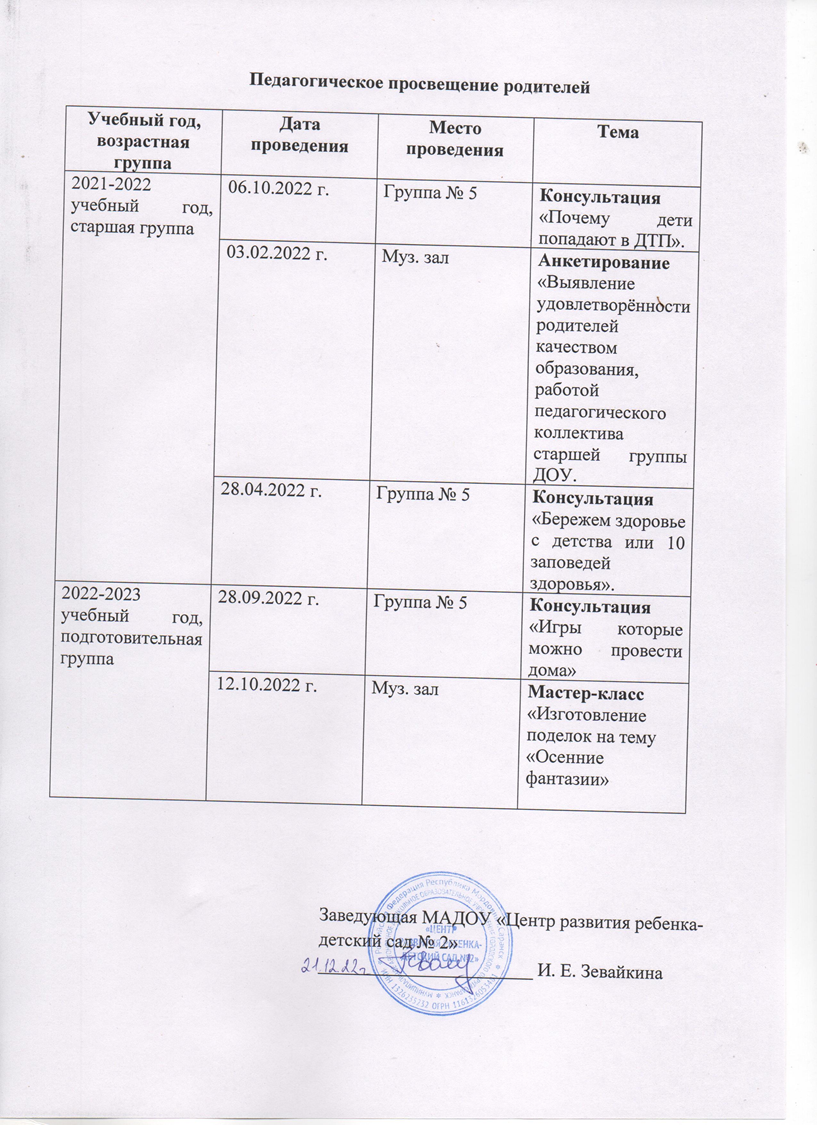 12. Работа с детьми из социально-неблагополучных семей
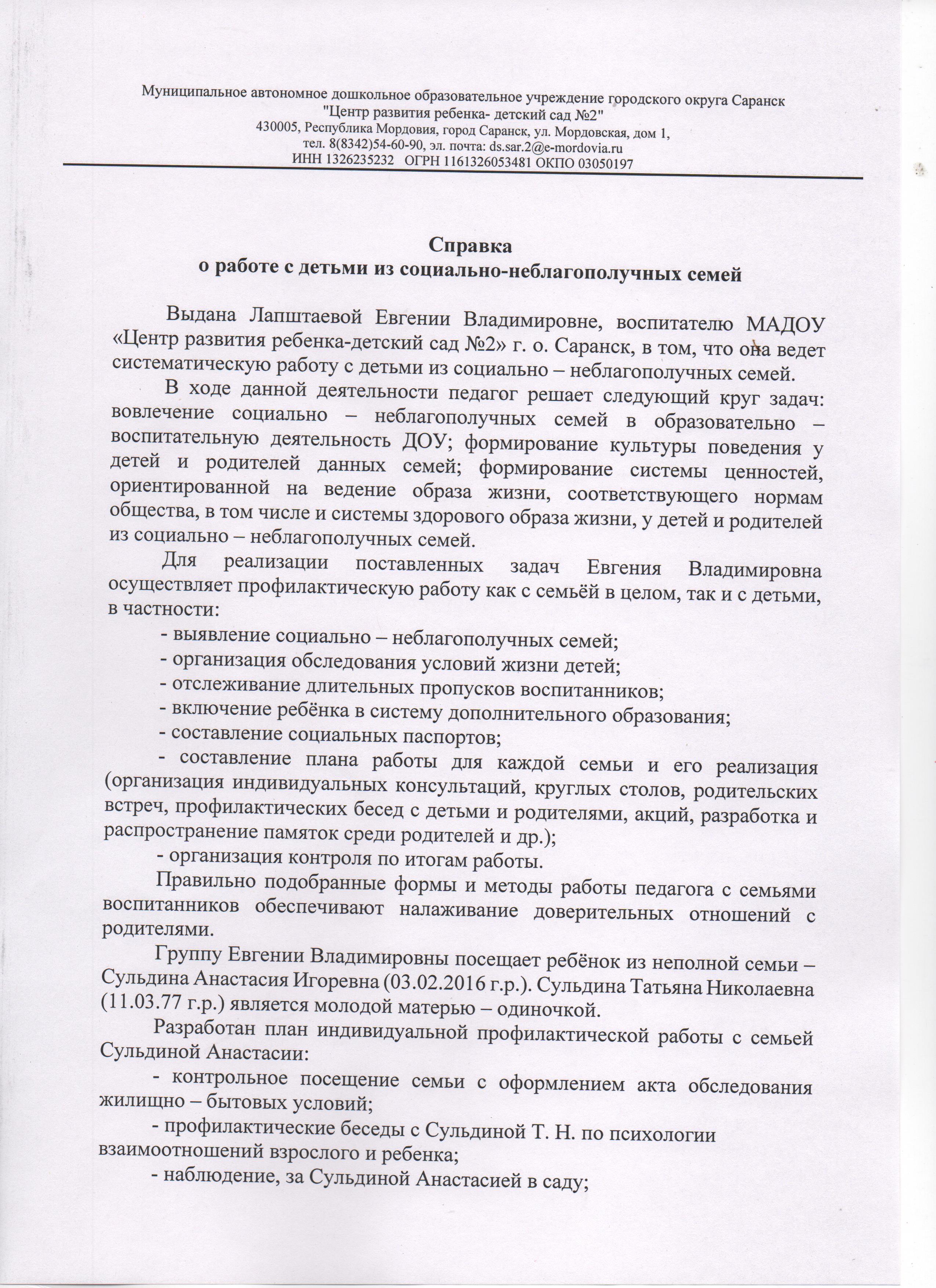 13.Участие в профессиональных конкурсах
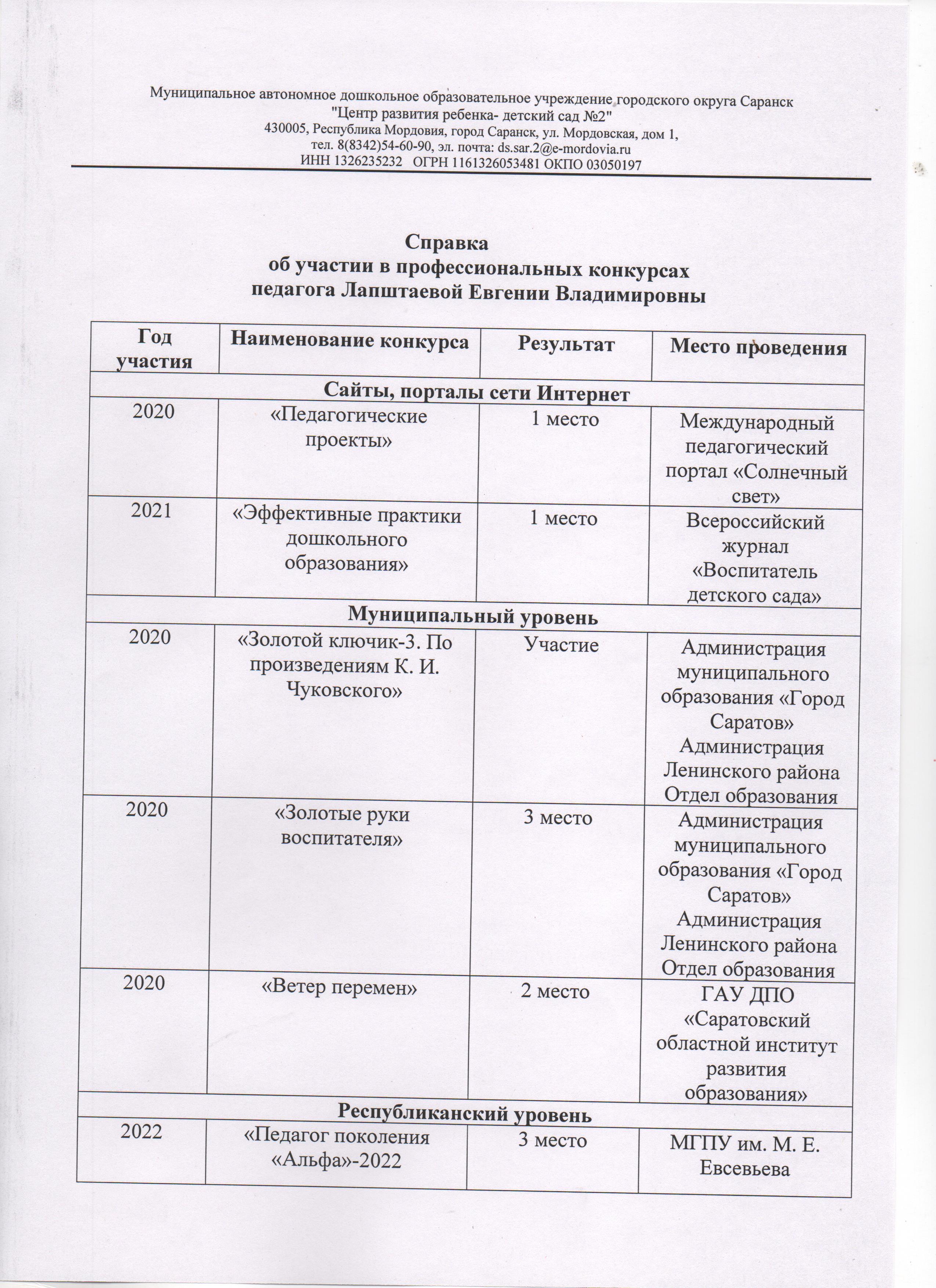 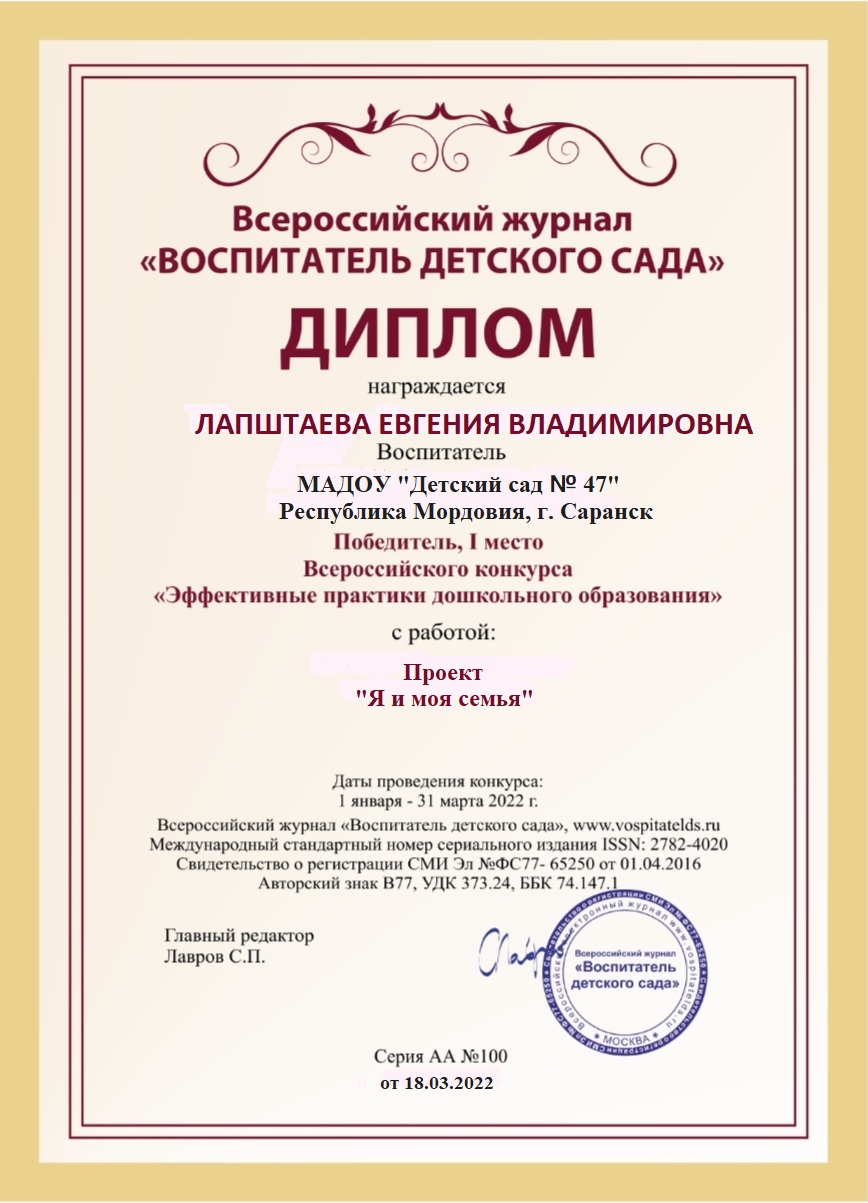 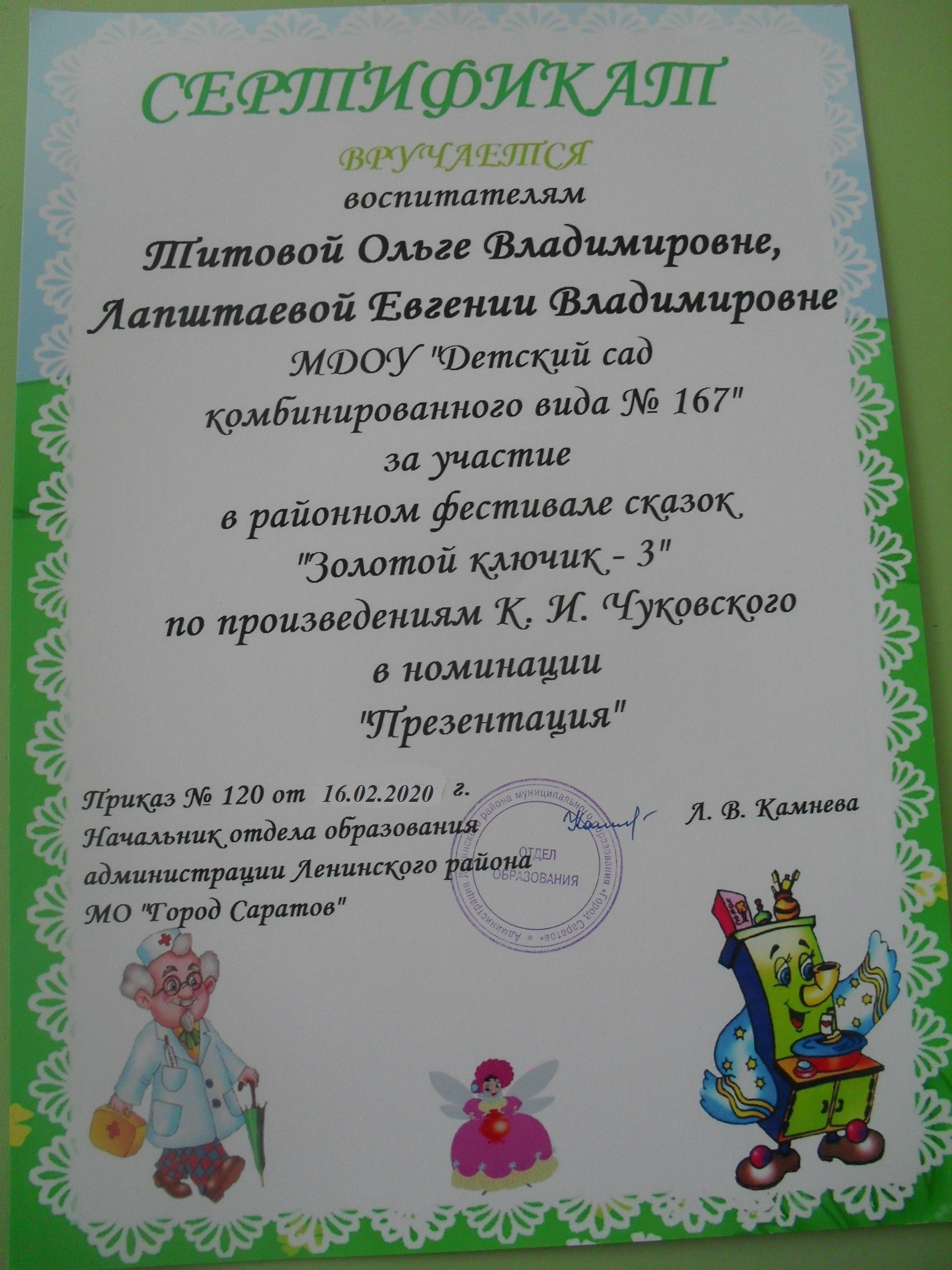 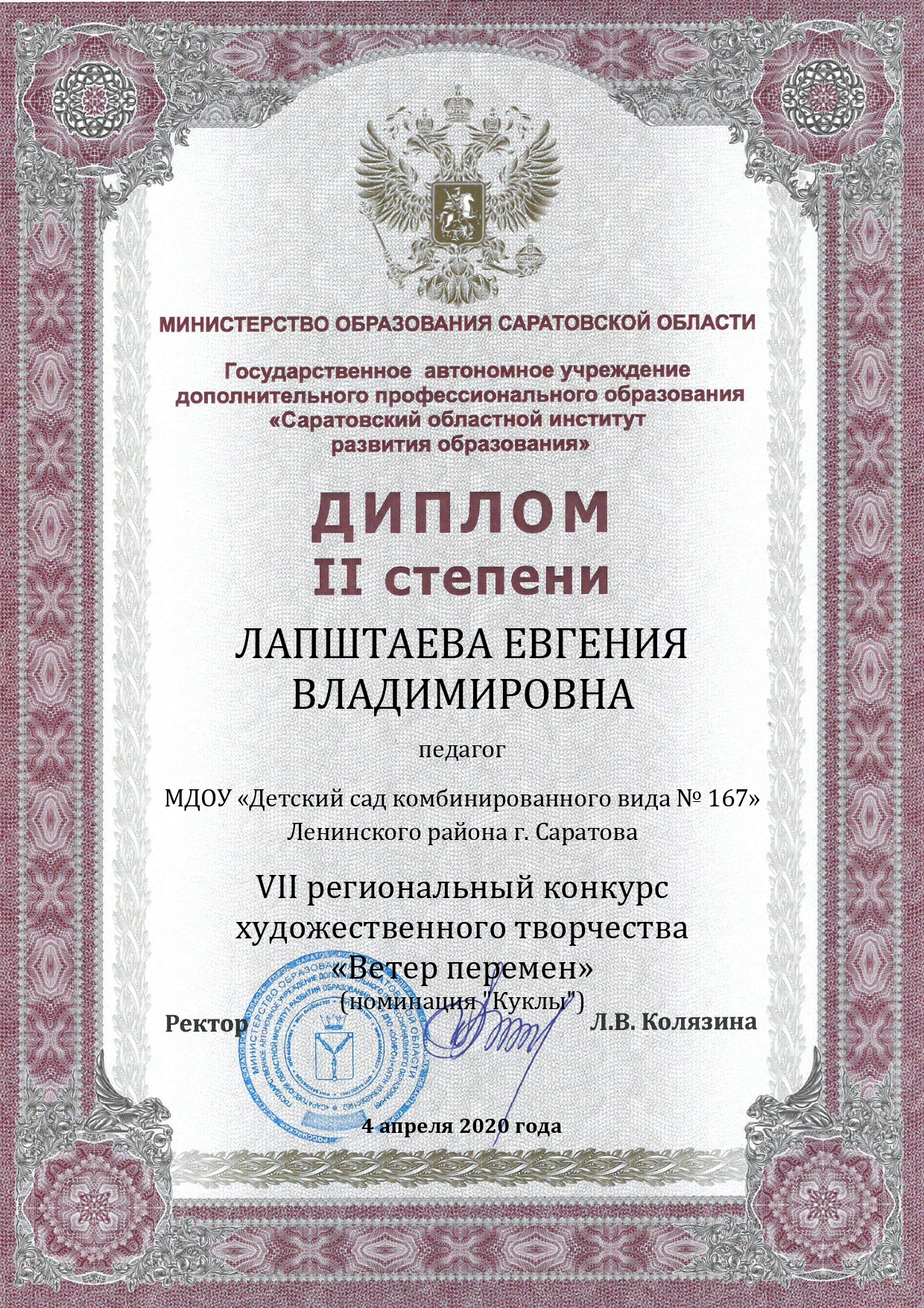 14.Награды и поощрения
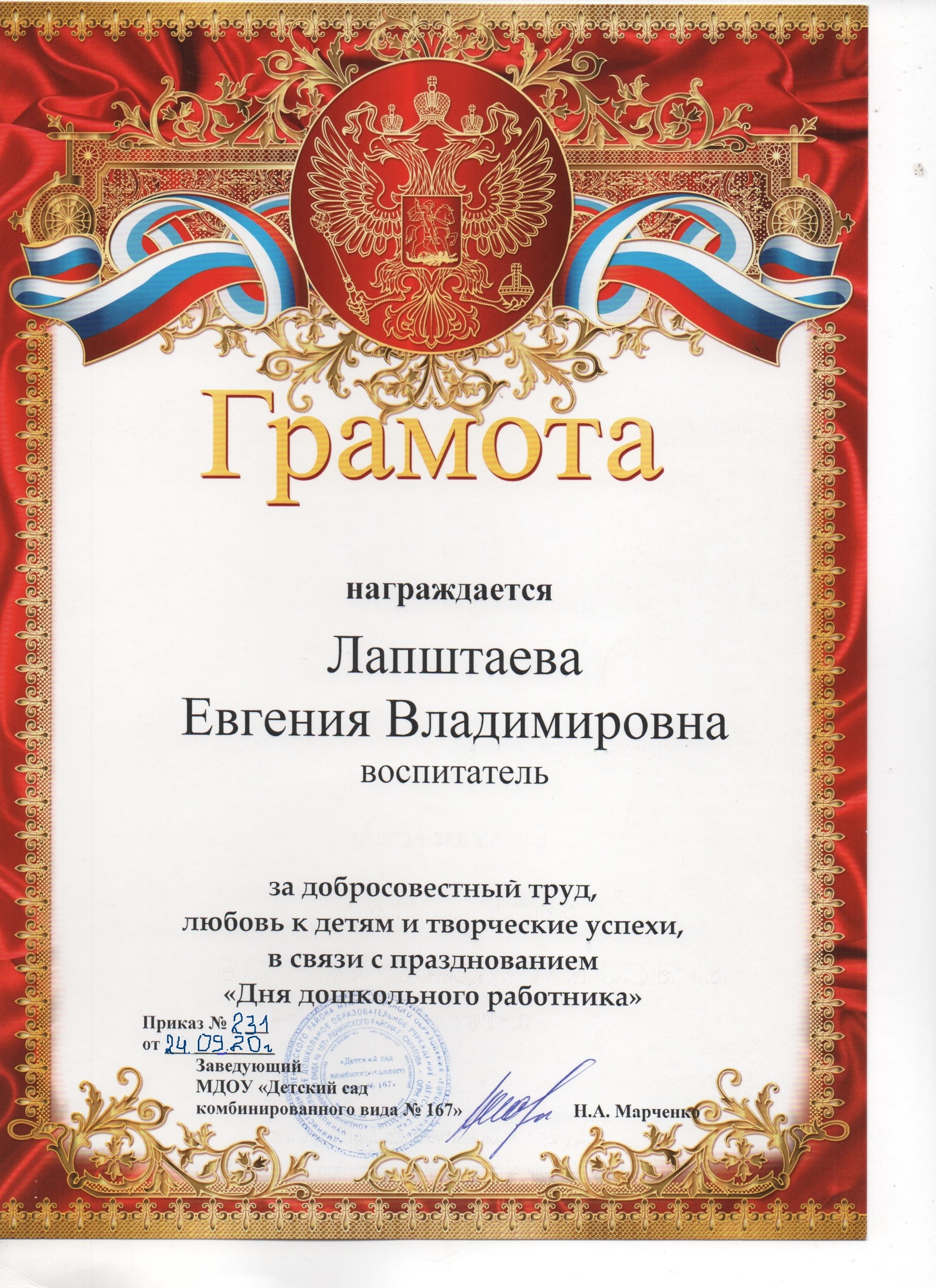 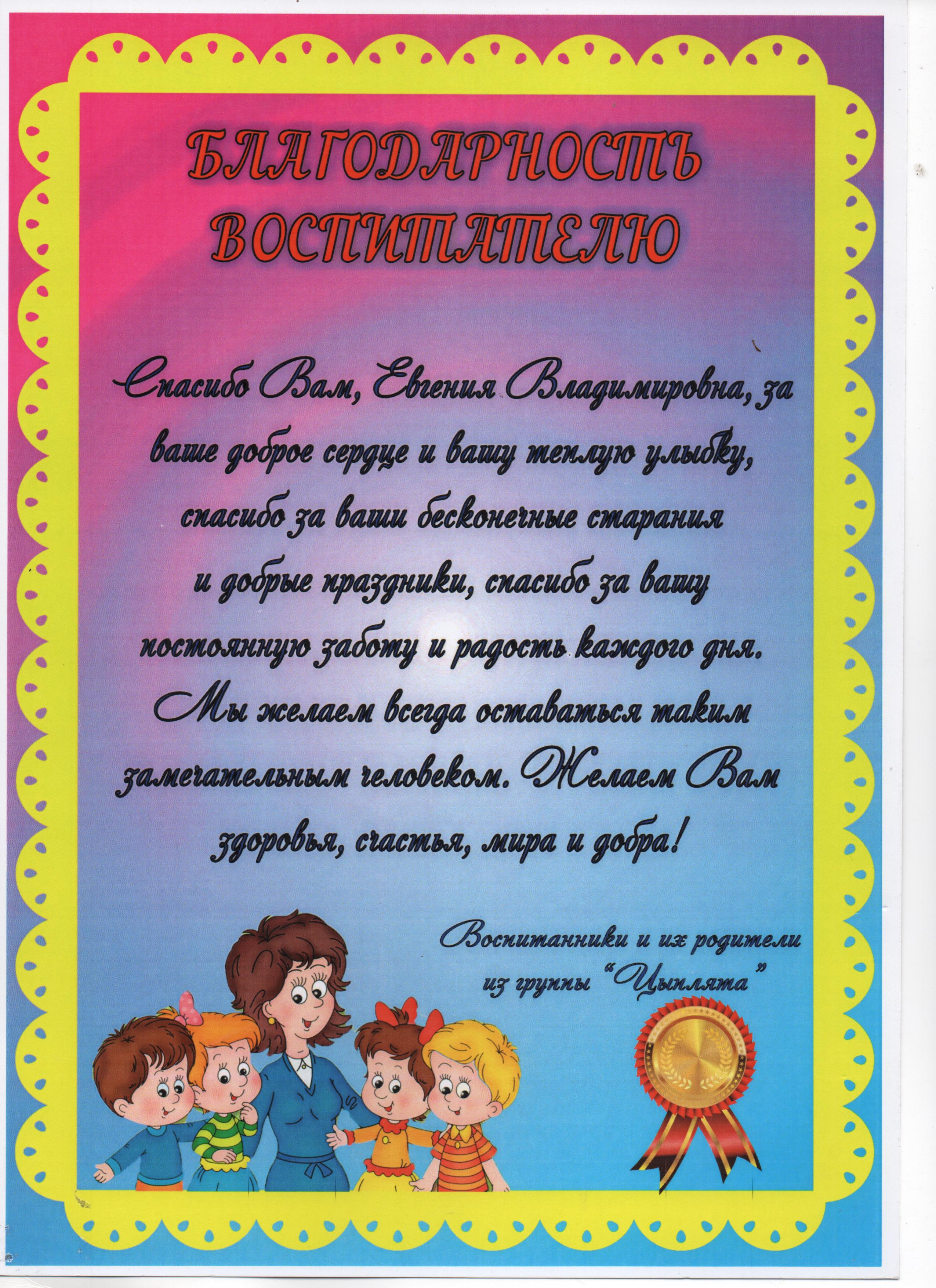 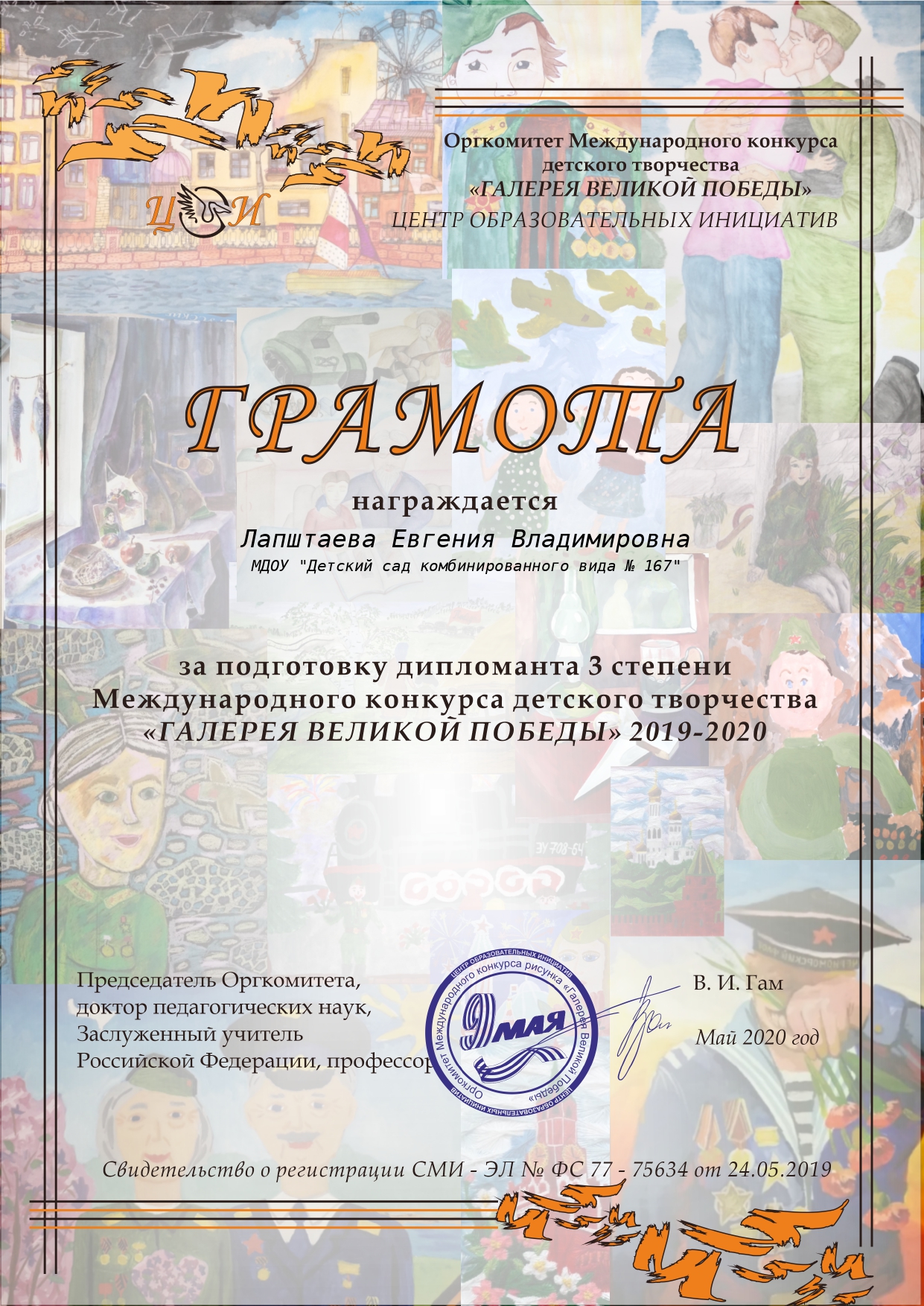